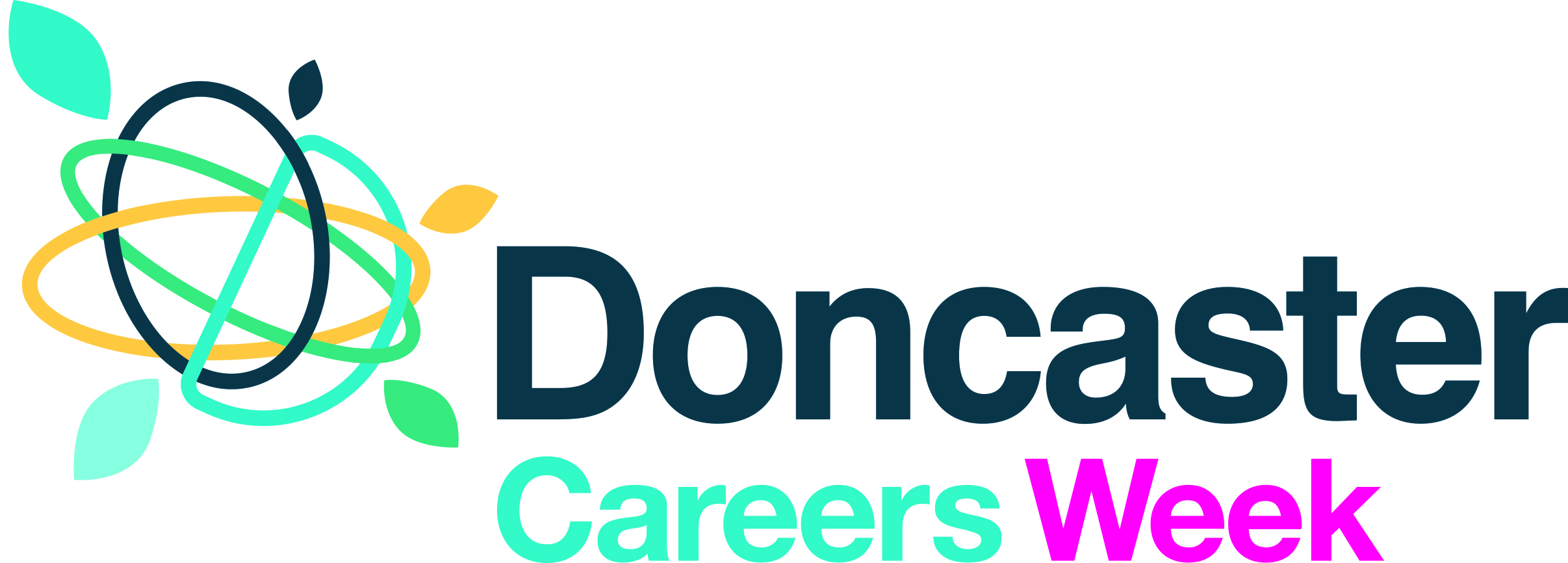 Suggested Follow-Up Lesson: Primary
@OpportunitiesDN
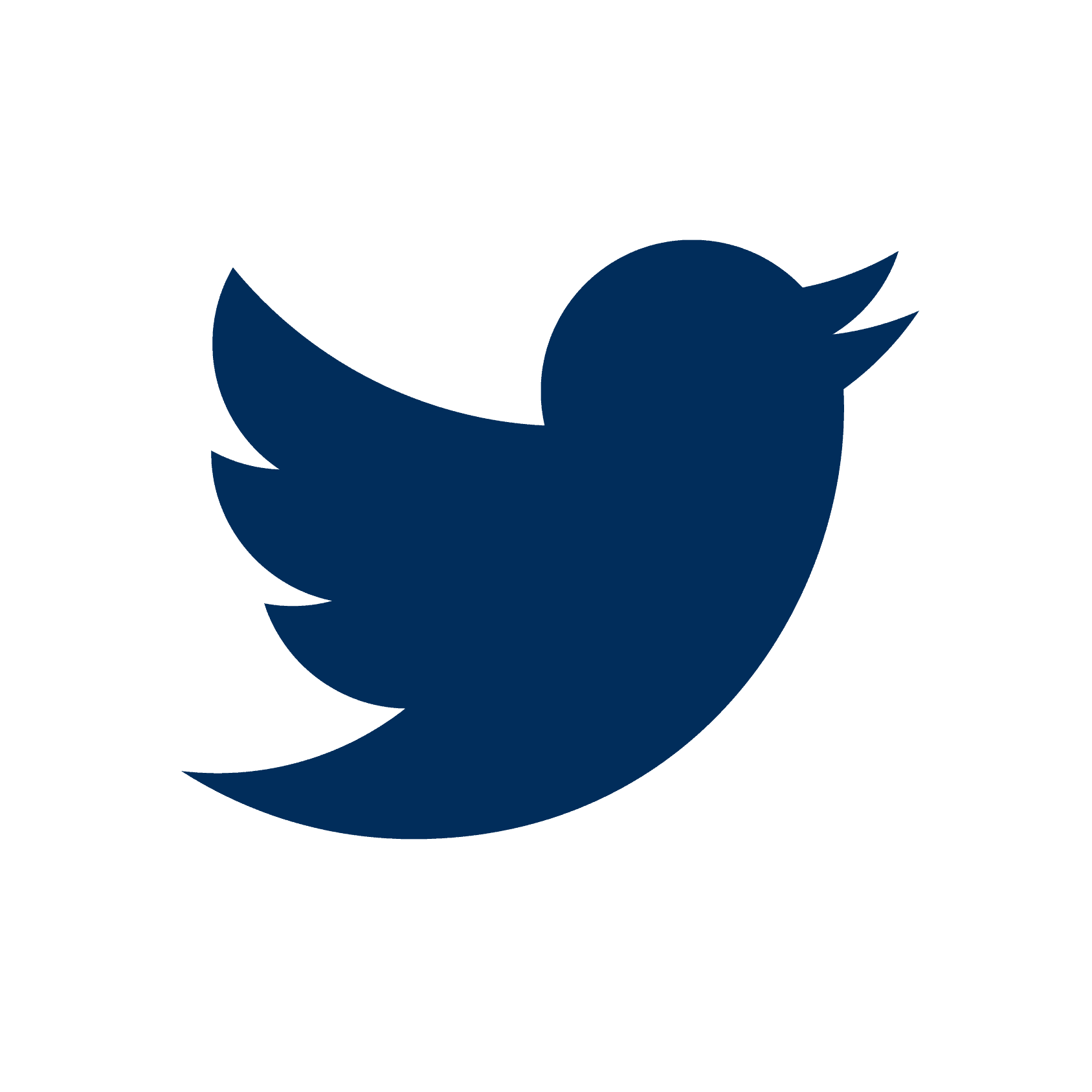 #DNCareersWeek20
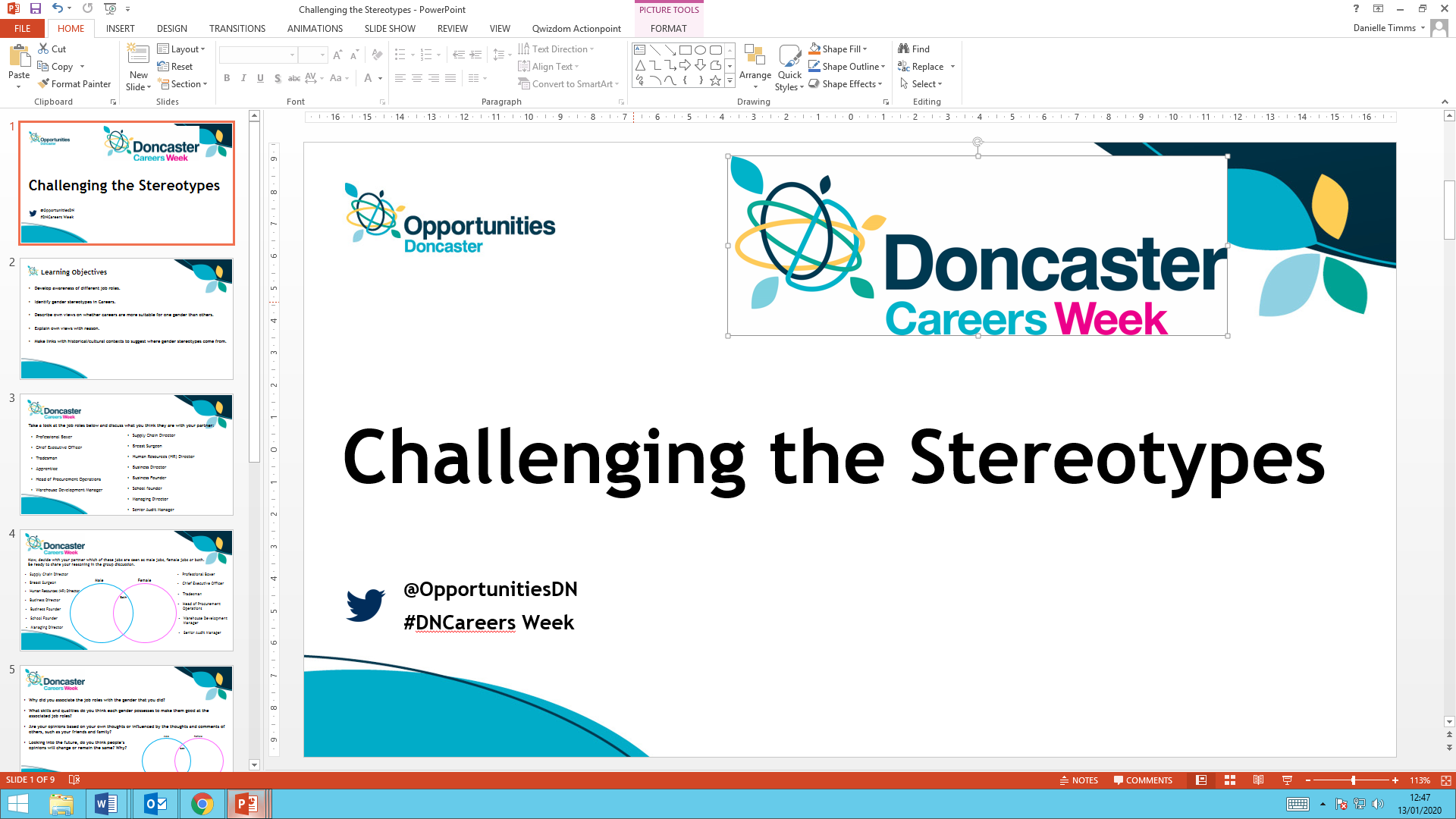 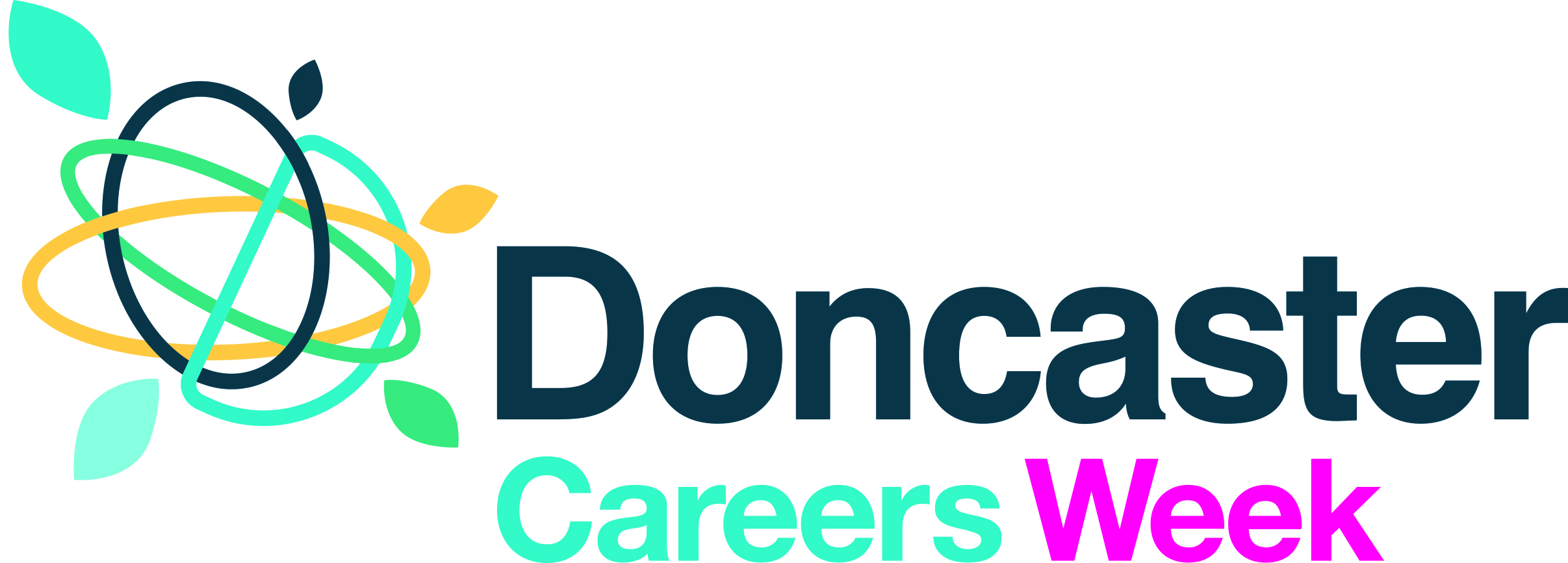 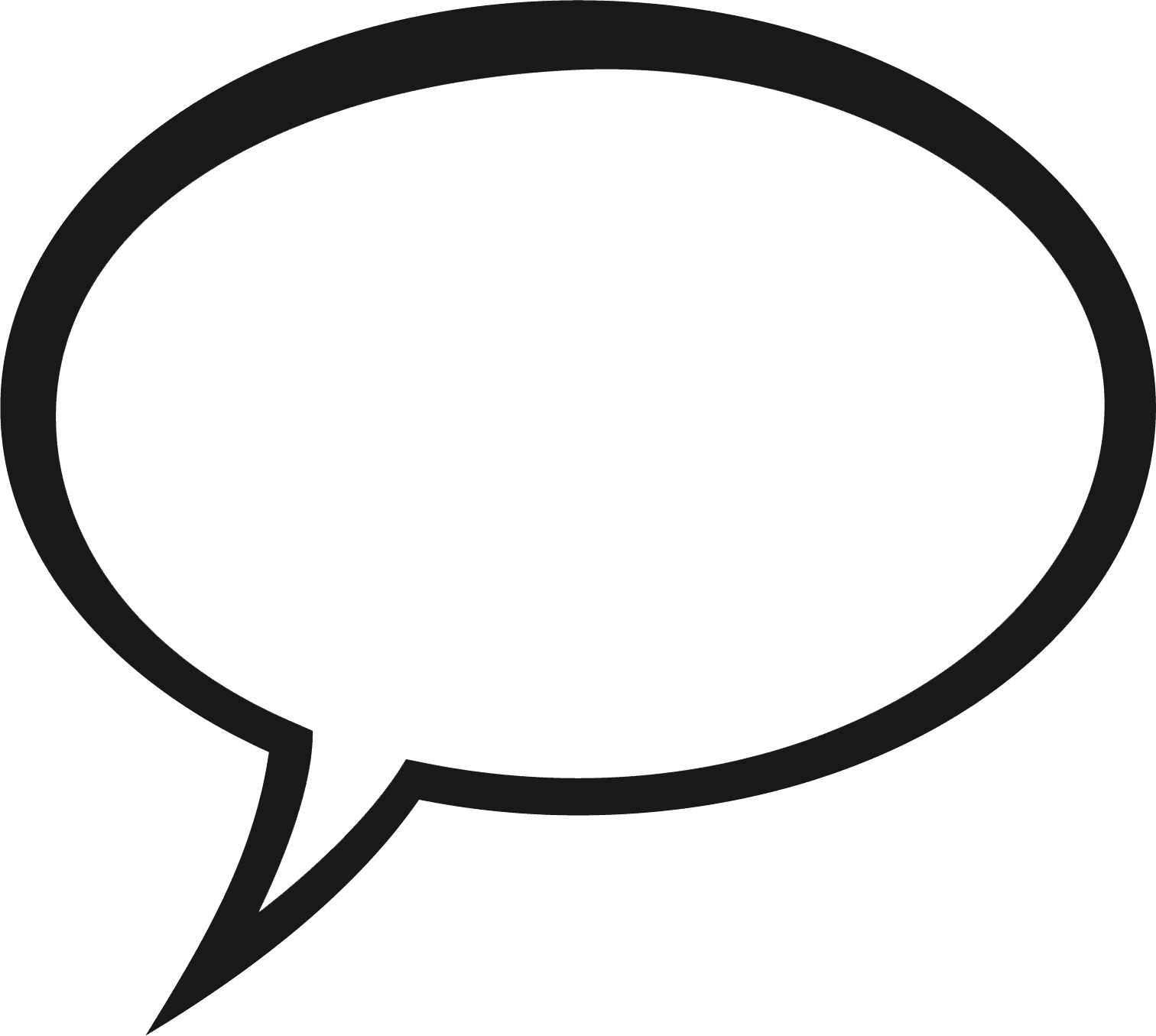 Can you tell me any of the key facts from today’s assembly?
What are some of the job roles within these companies?
How many people are employed in Doncaster?
What are the names of companies which employ people in Doncaster?
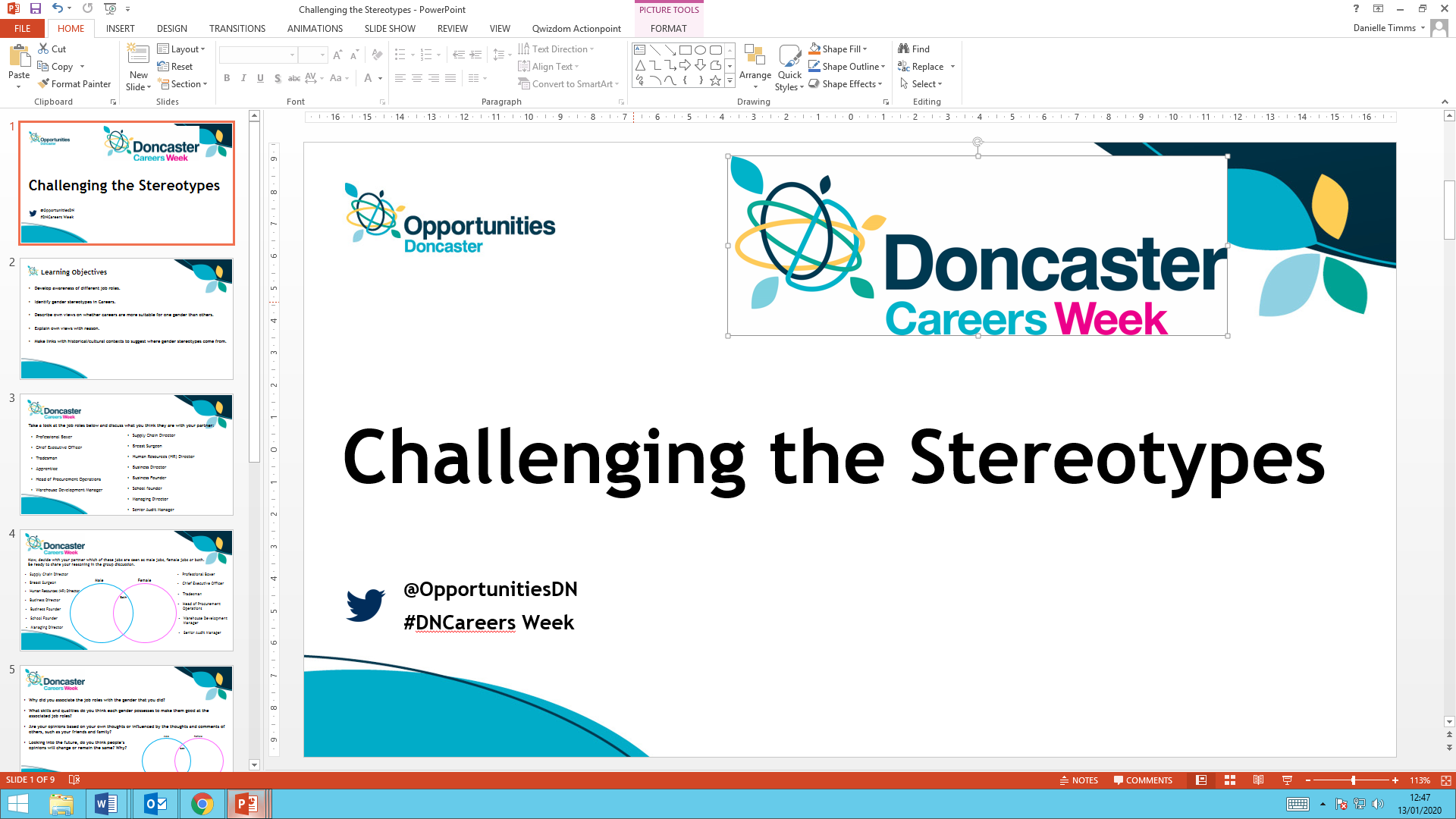 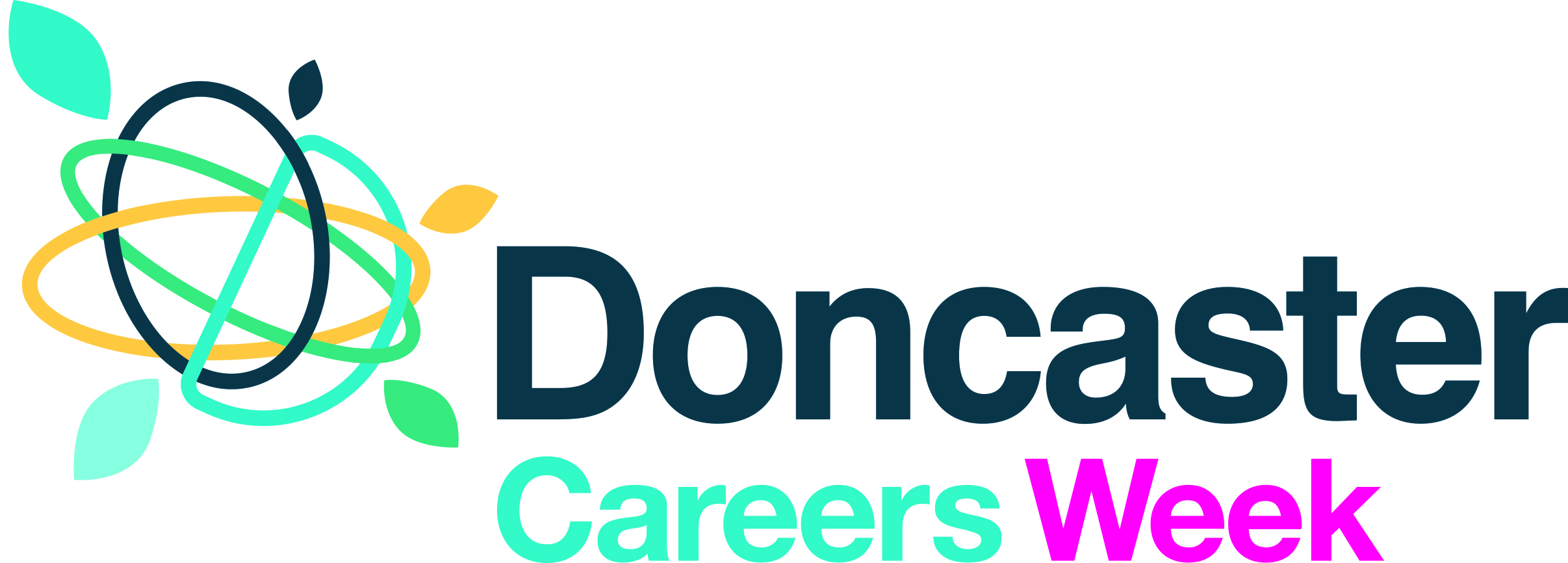 What do these job roles actually mean?
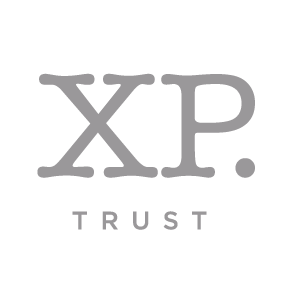 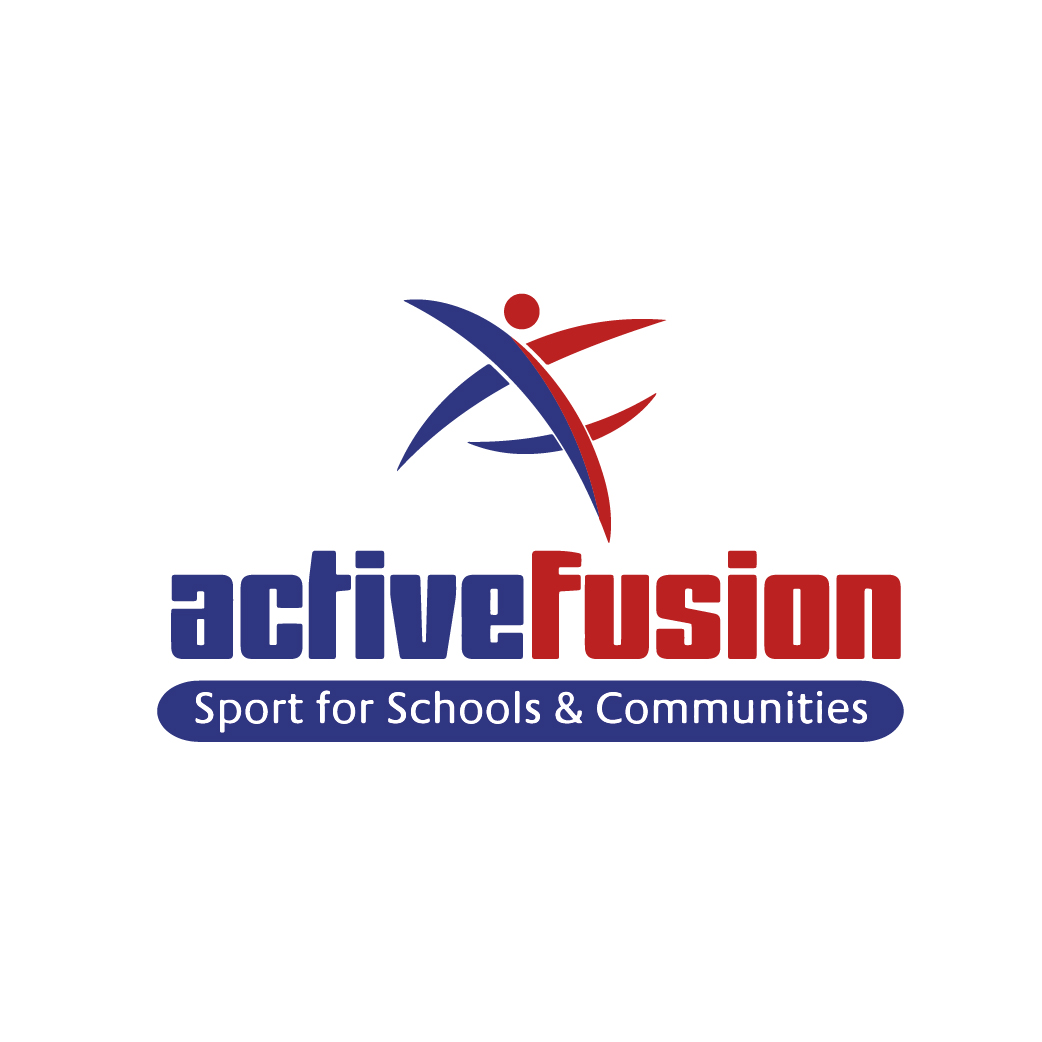 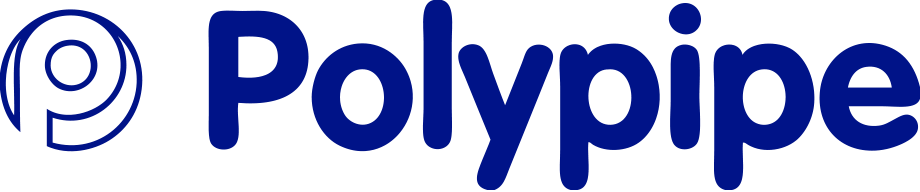 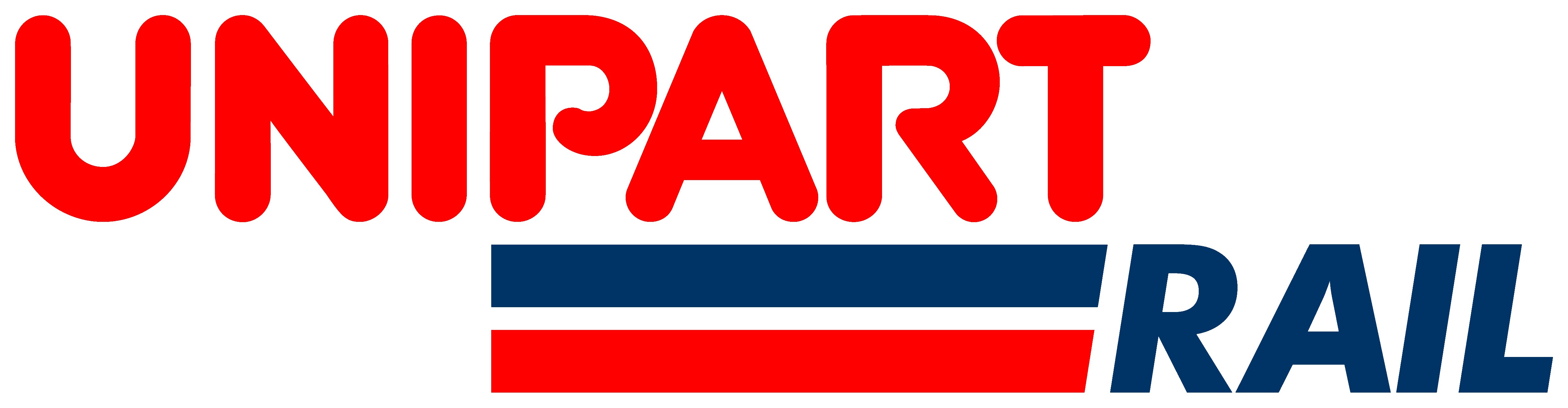 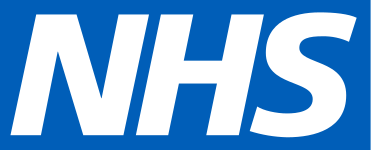 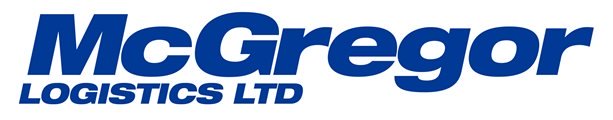 With your talk partner, match the below descriptions with each job role.
Plans  ways to develop a business’ services, generate income and raise awareness of its brand.
Carry out operations and medical procedures on patients.
Plans and co-ordinates operations at distribution depots, retail superstores and manufacturing plants.
Manage schools and create the right conditions for children and staff to achieve their best.
The person with overall responsibility for the success of the entire organization, usually because it was their idea!
Develop, deliver and manage Human Resources policies such as staffing, training and budgeting.
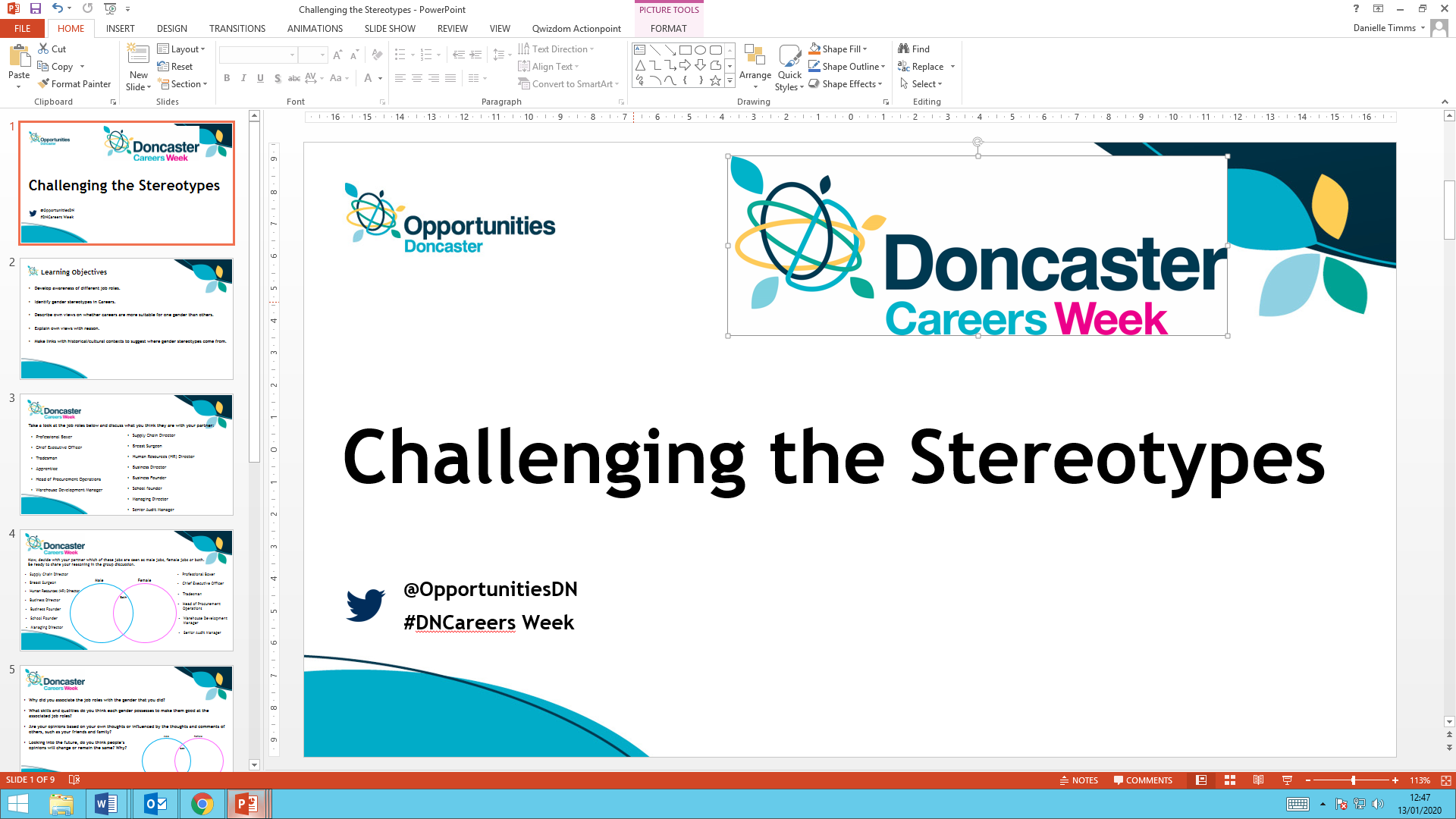 *Job descriptions taken from the National Careers Service website.
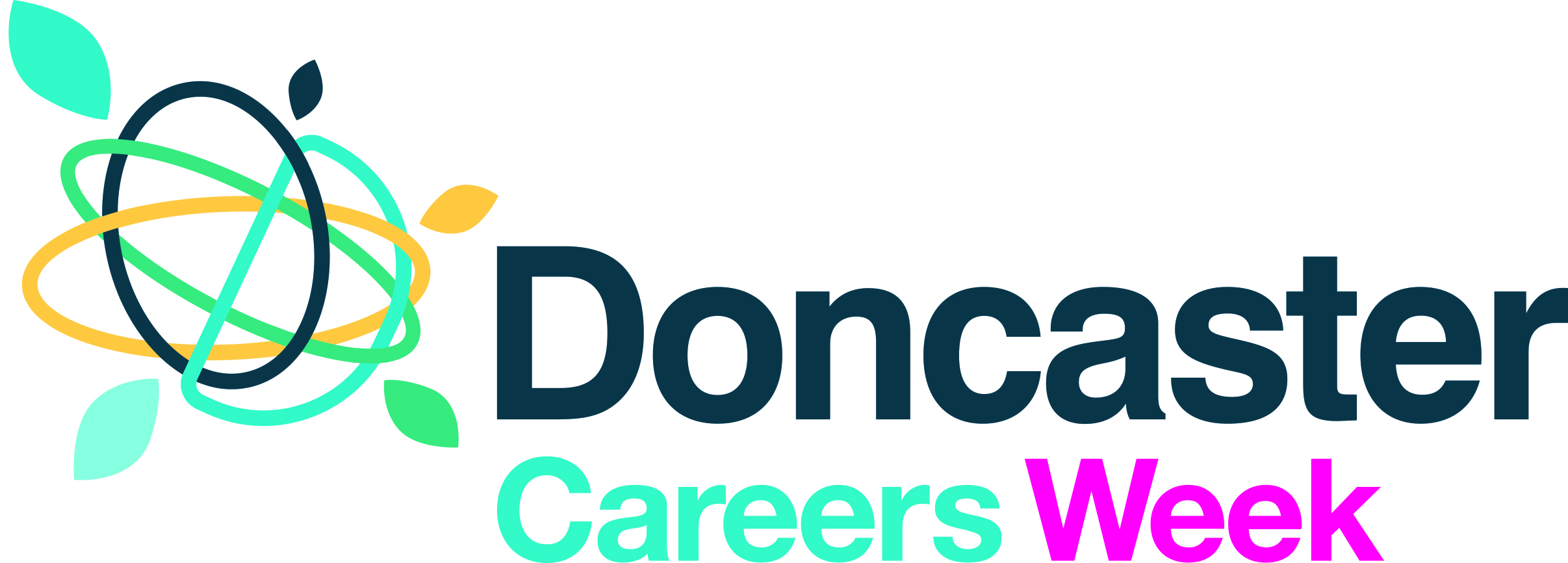 Are you ready for the answers?
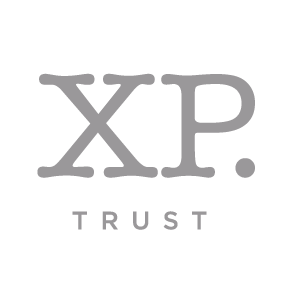 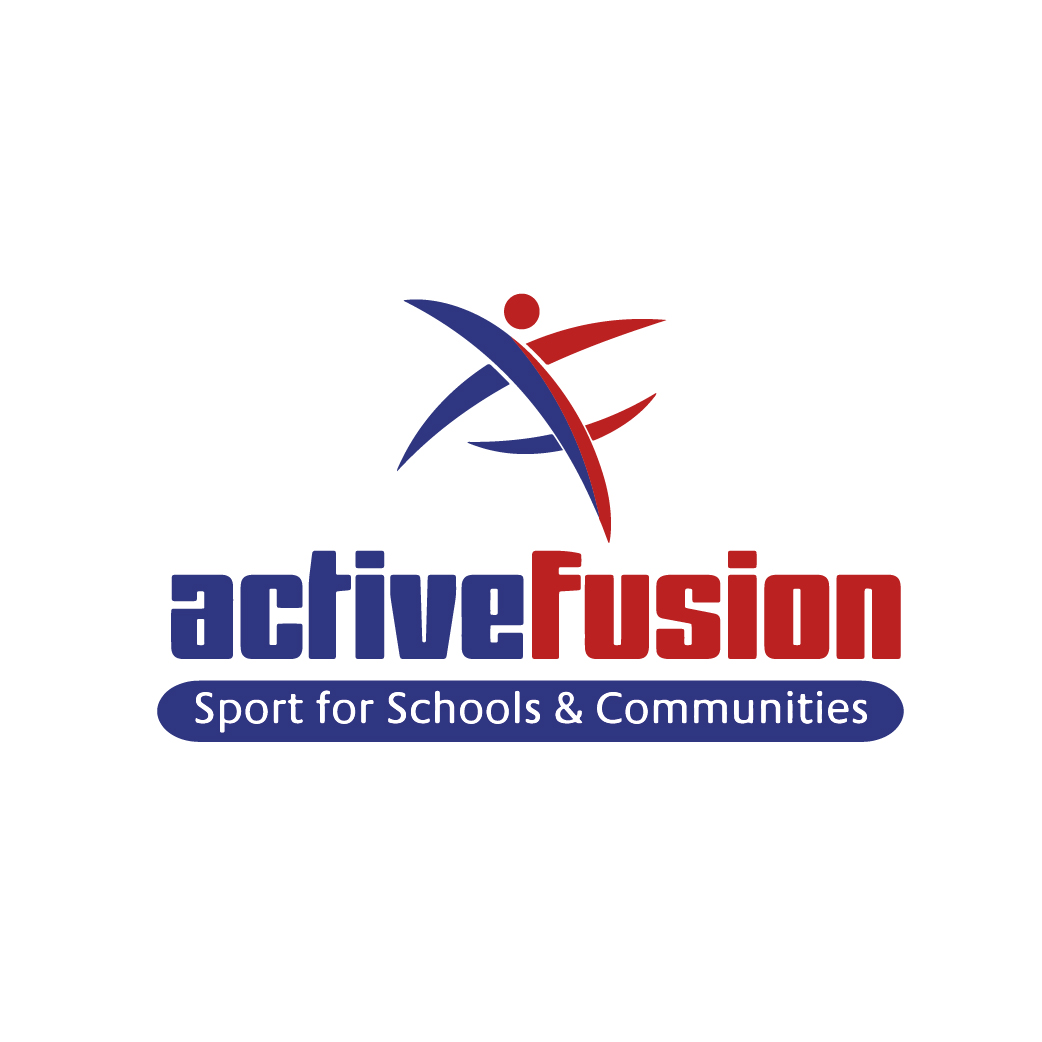 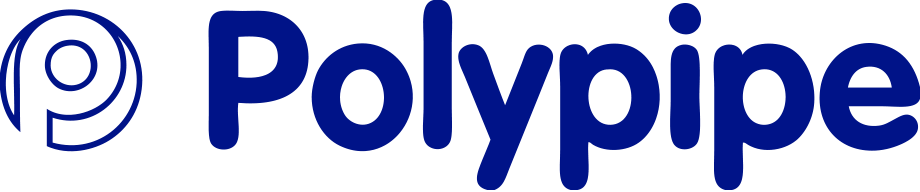 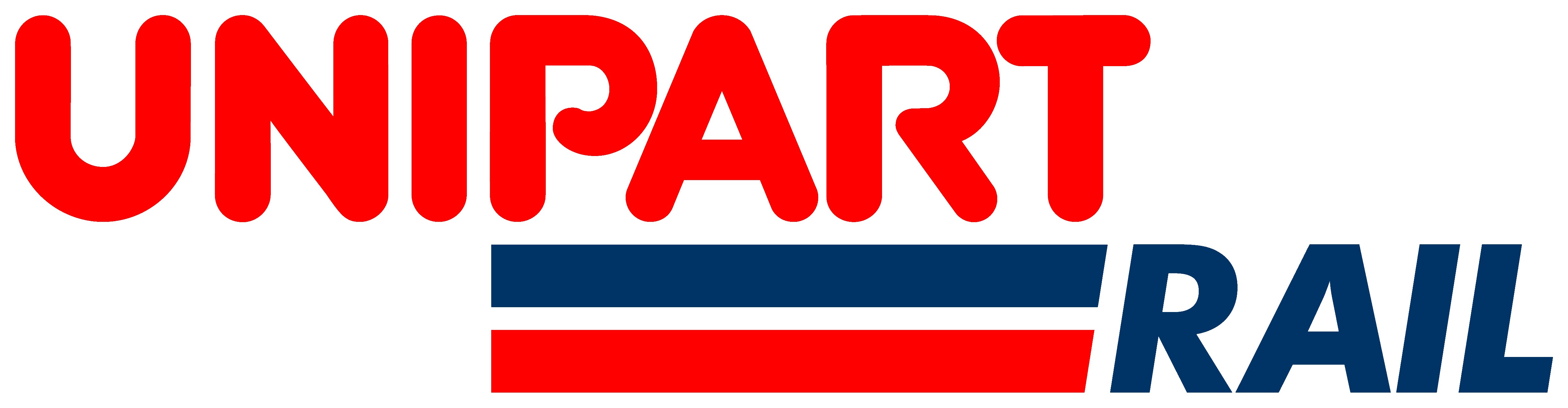 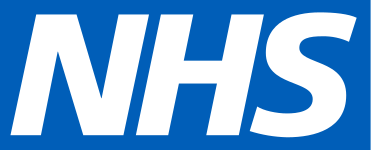 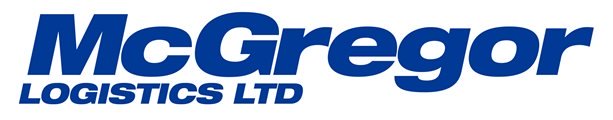 Plans and co-ordinates operations at distribution depots, retail superstores and manufacturing plants.
Plans  ways to develop a business’ services, generate income and raise awareness of its brand.
Carry out operations and medical procedures on patients.
Develop, deliver and manage Human Resources policies such as staffing, training and budgeting.
The person with overall responsibility for the success of the entire organization, usually because it was their idea!
Manage schools and create the right conditions for children and staff to achieve their best.
Often, the Founder of a company is the Managing Director too!
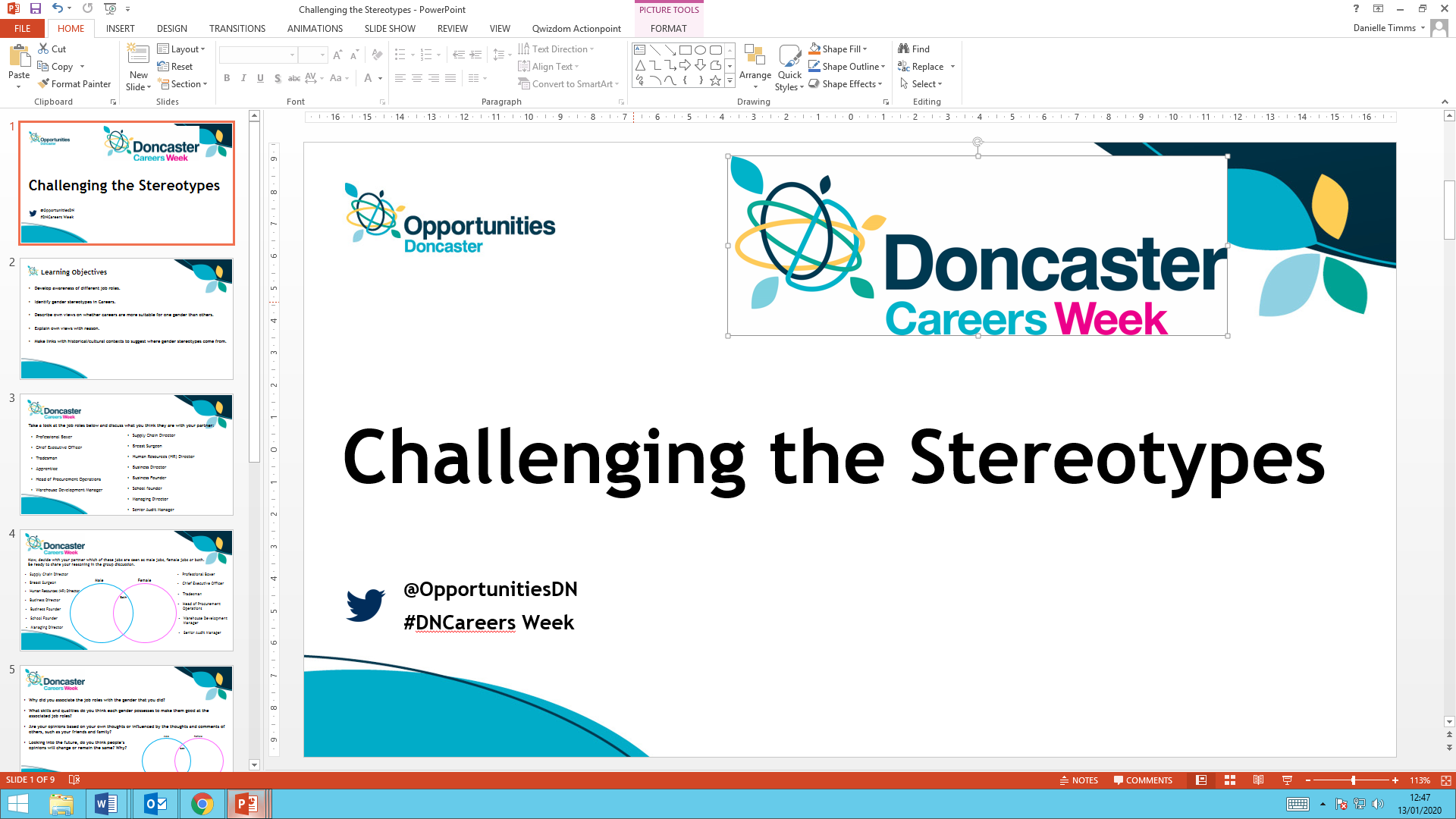 *Job descriptions taken from the National Careers Service website.
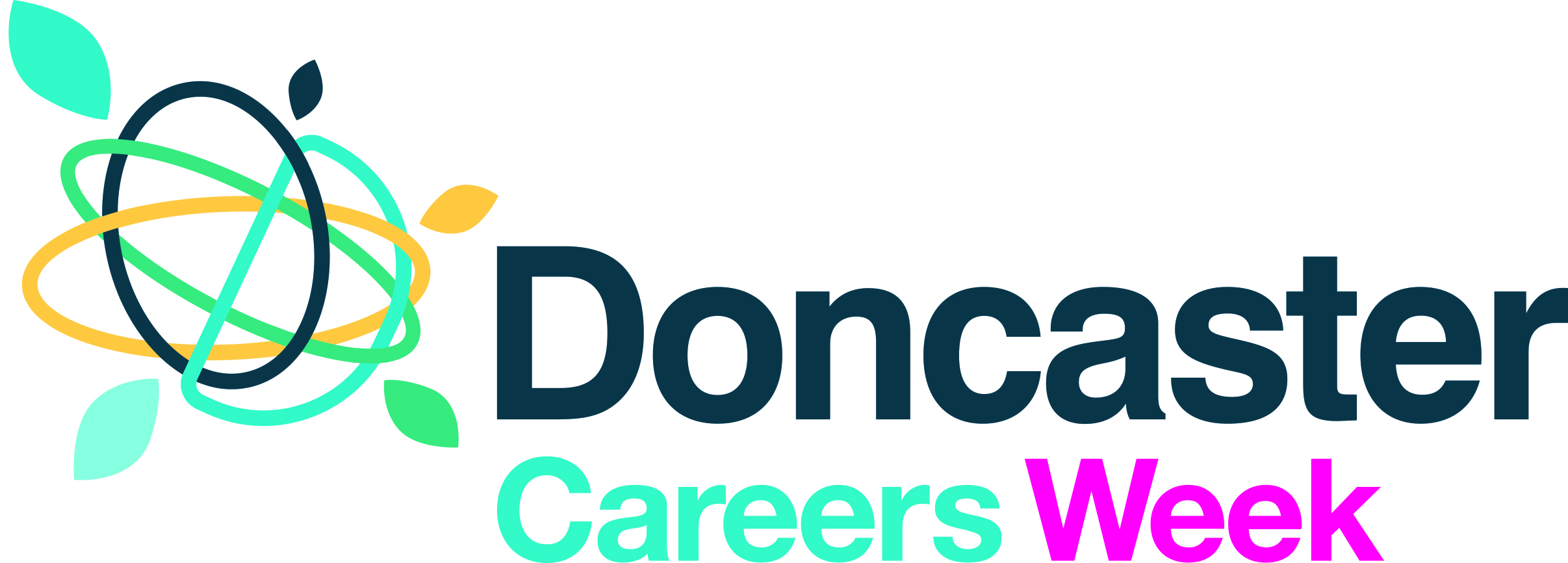 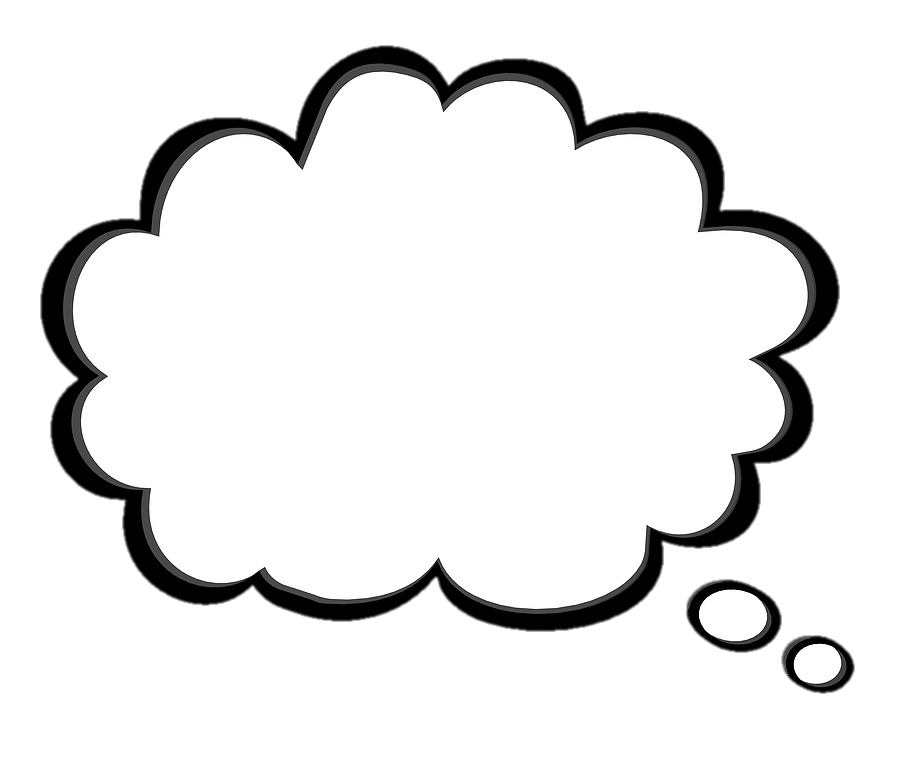 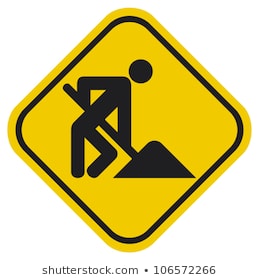 How do you think grown-ups know which job they want to do?

https://www.youtube.com/watch?v=1IIcu2qkpNE&feature=youtu.be
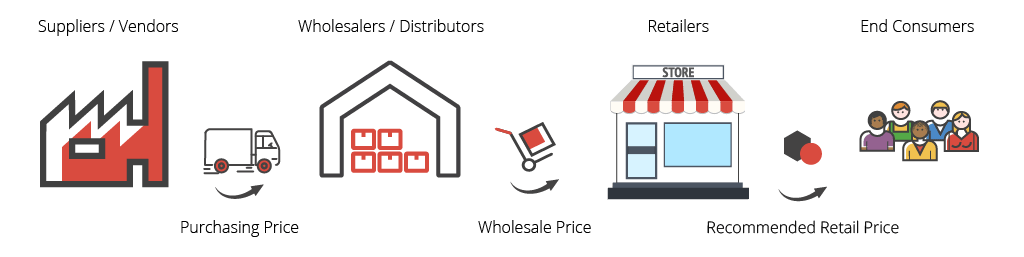 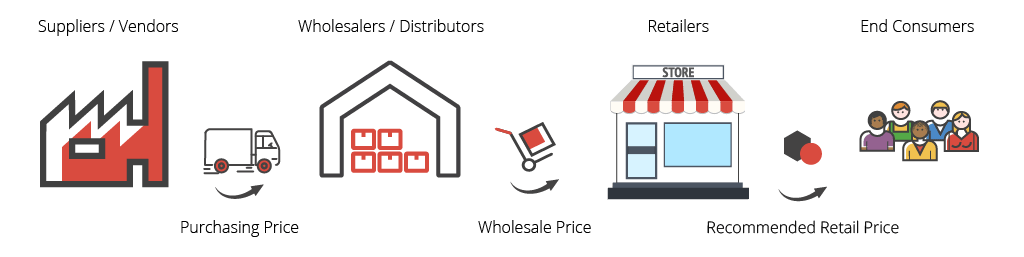 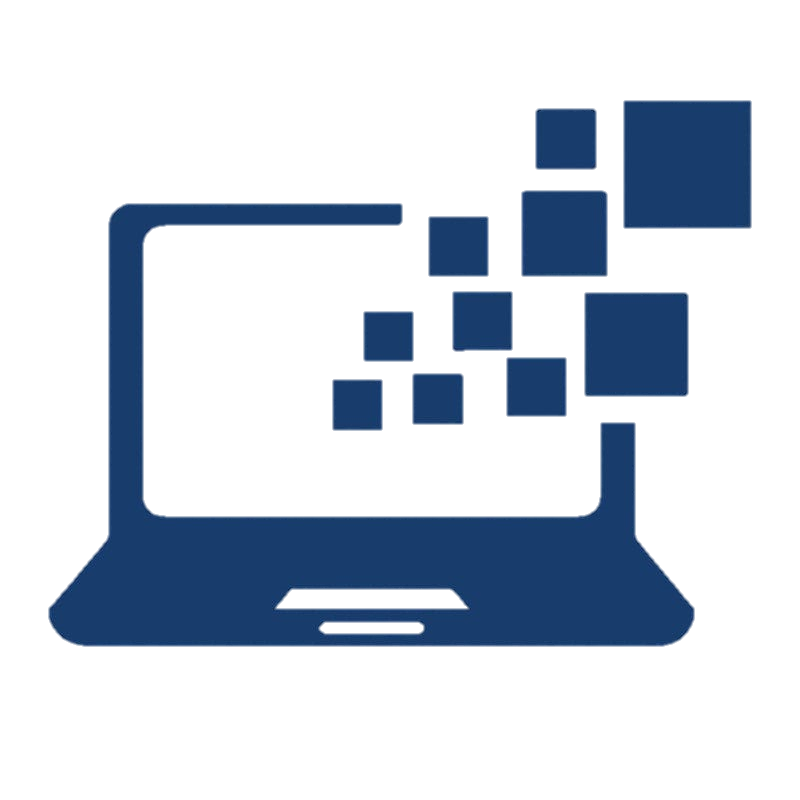 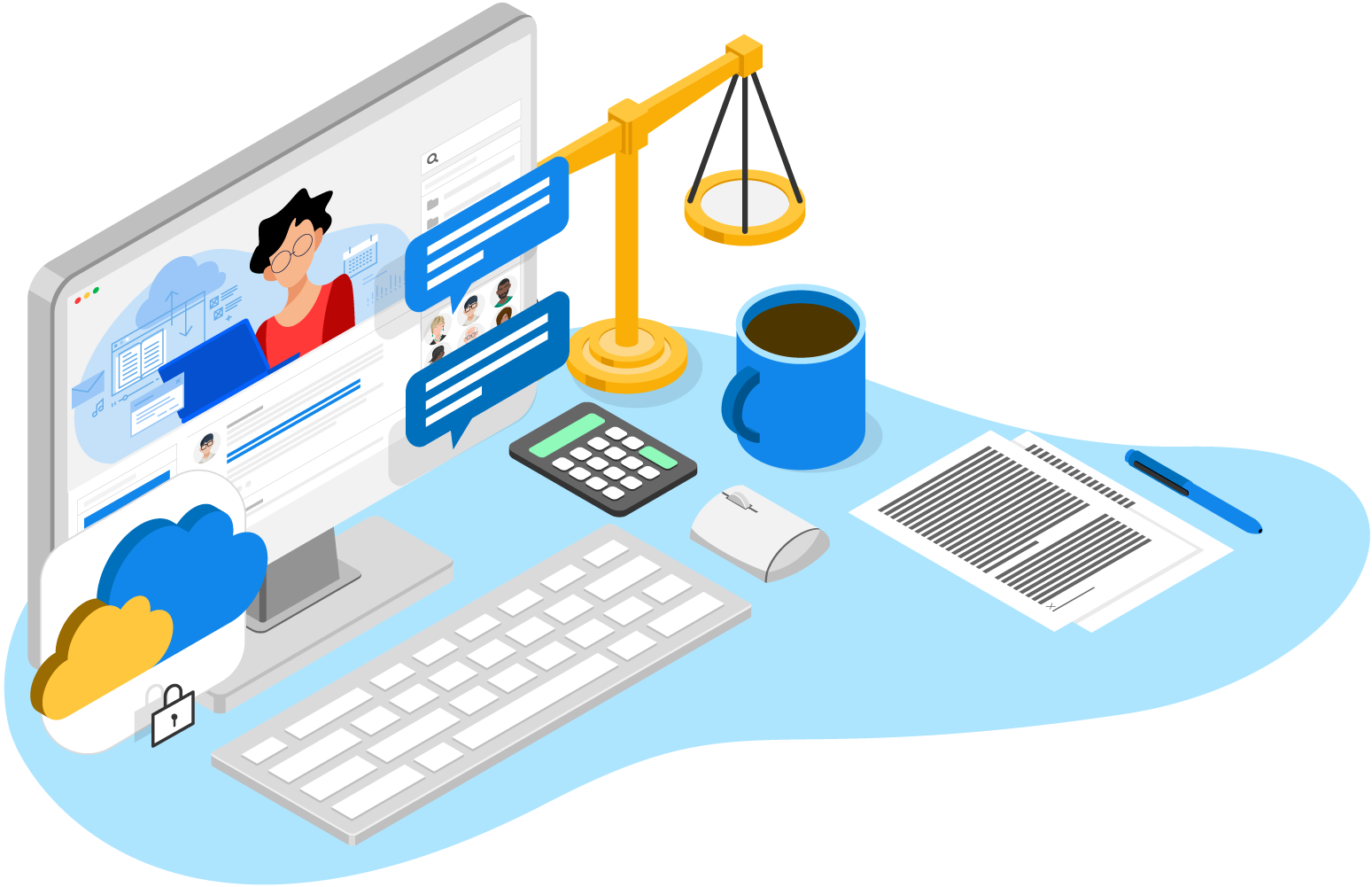 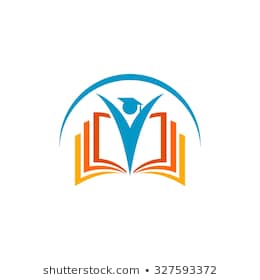 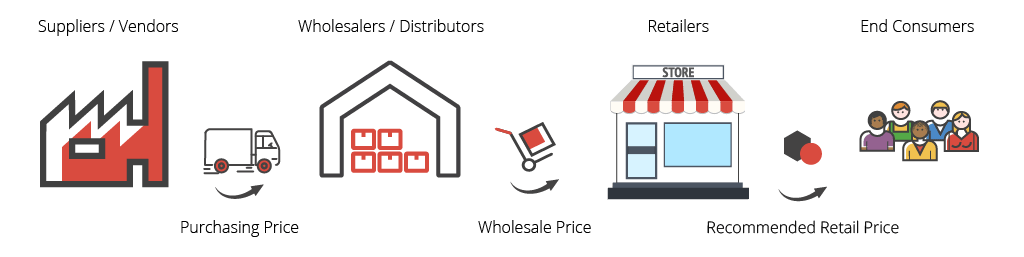 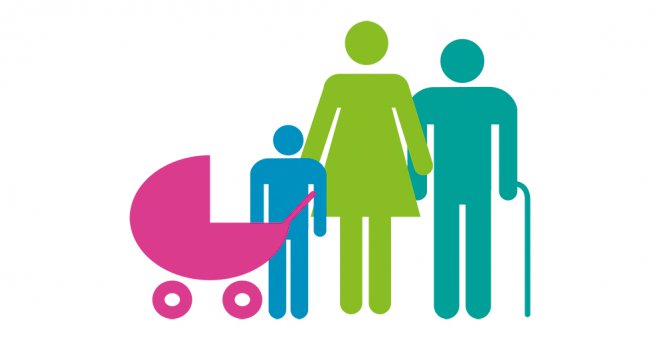 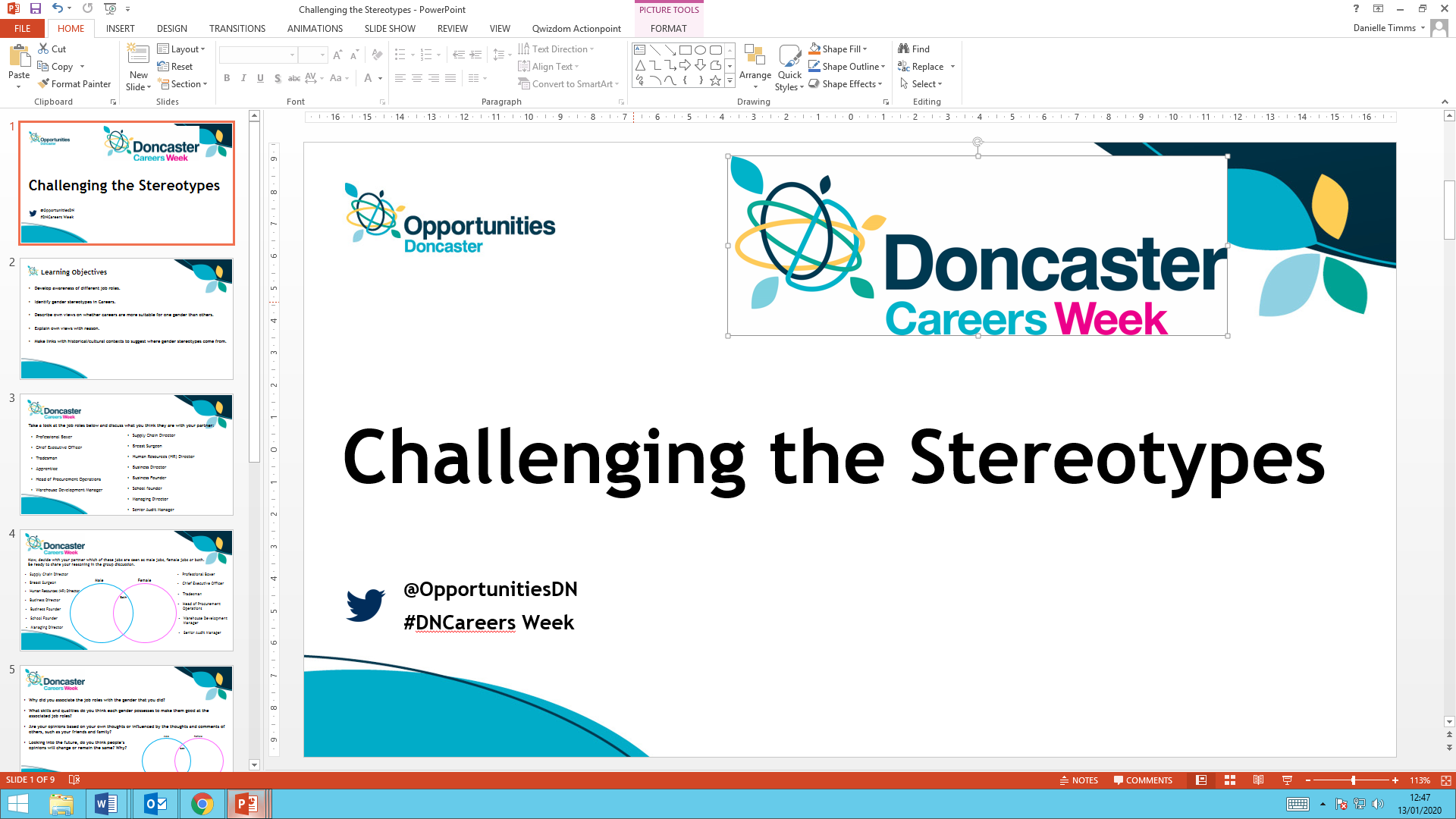 Be ready to share your thoughts!
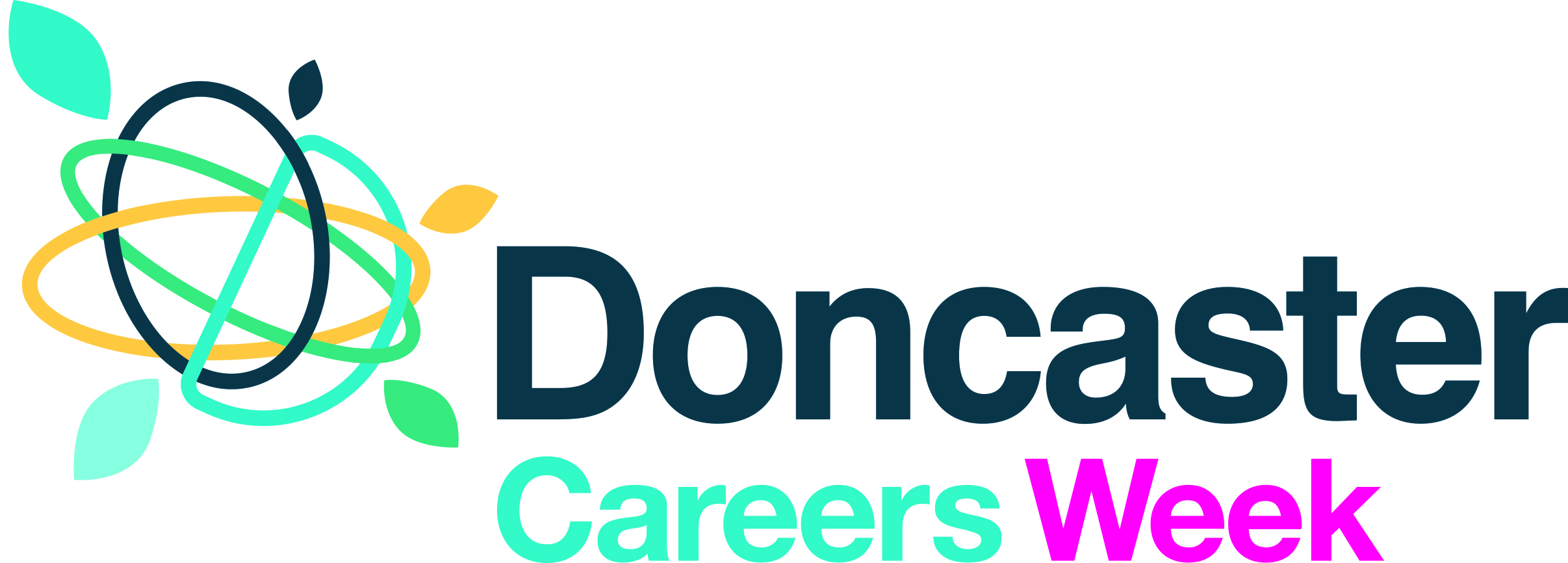 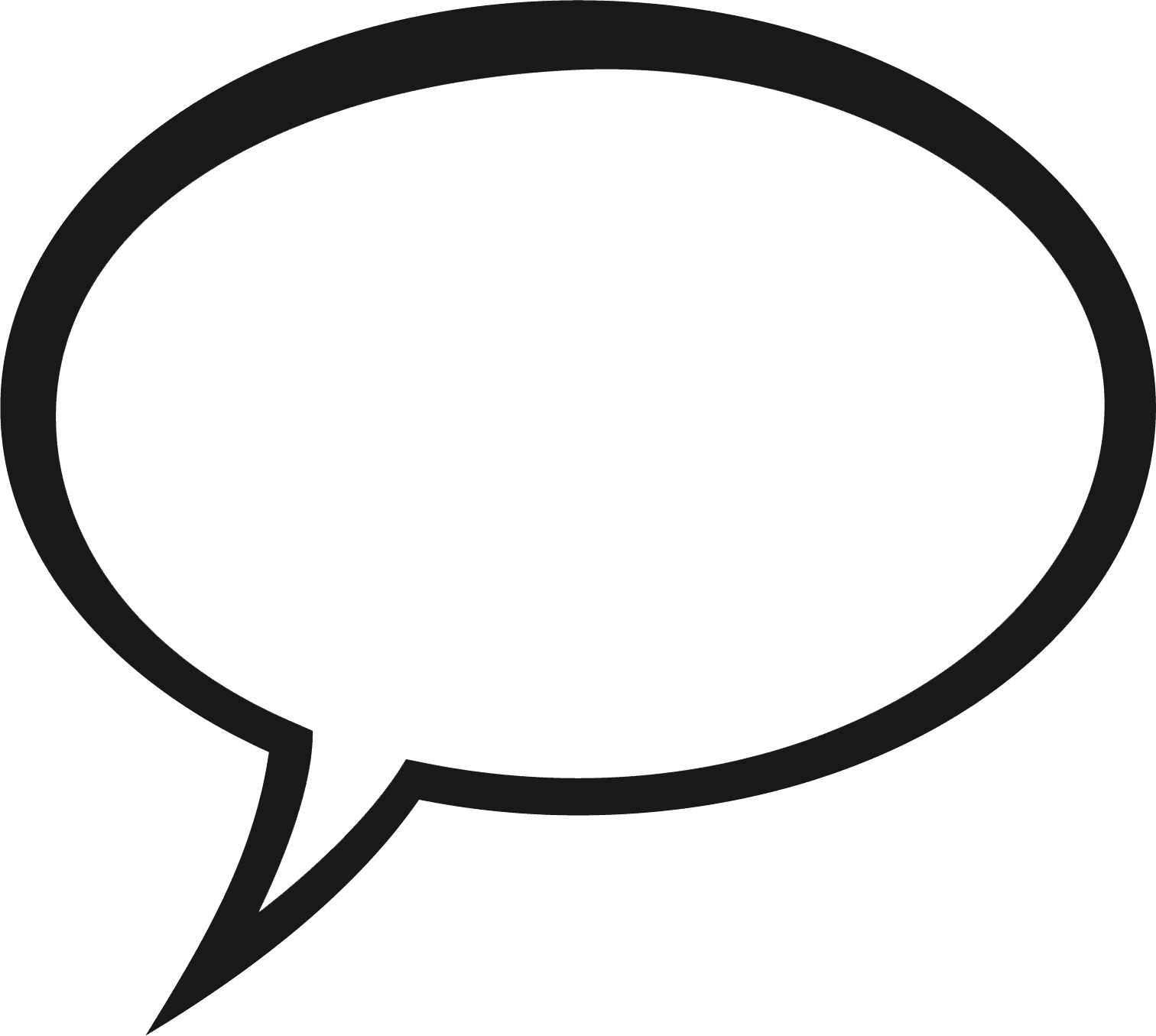 What do you think makes you successful at school?
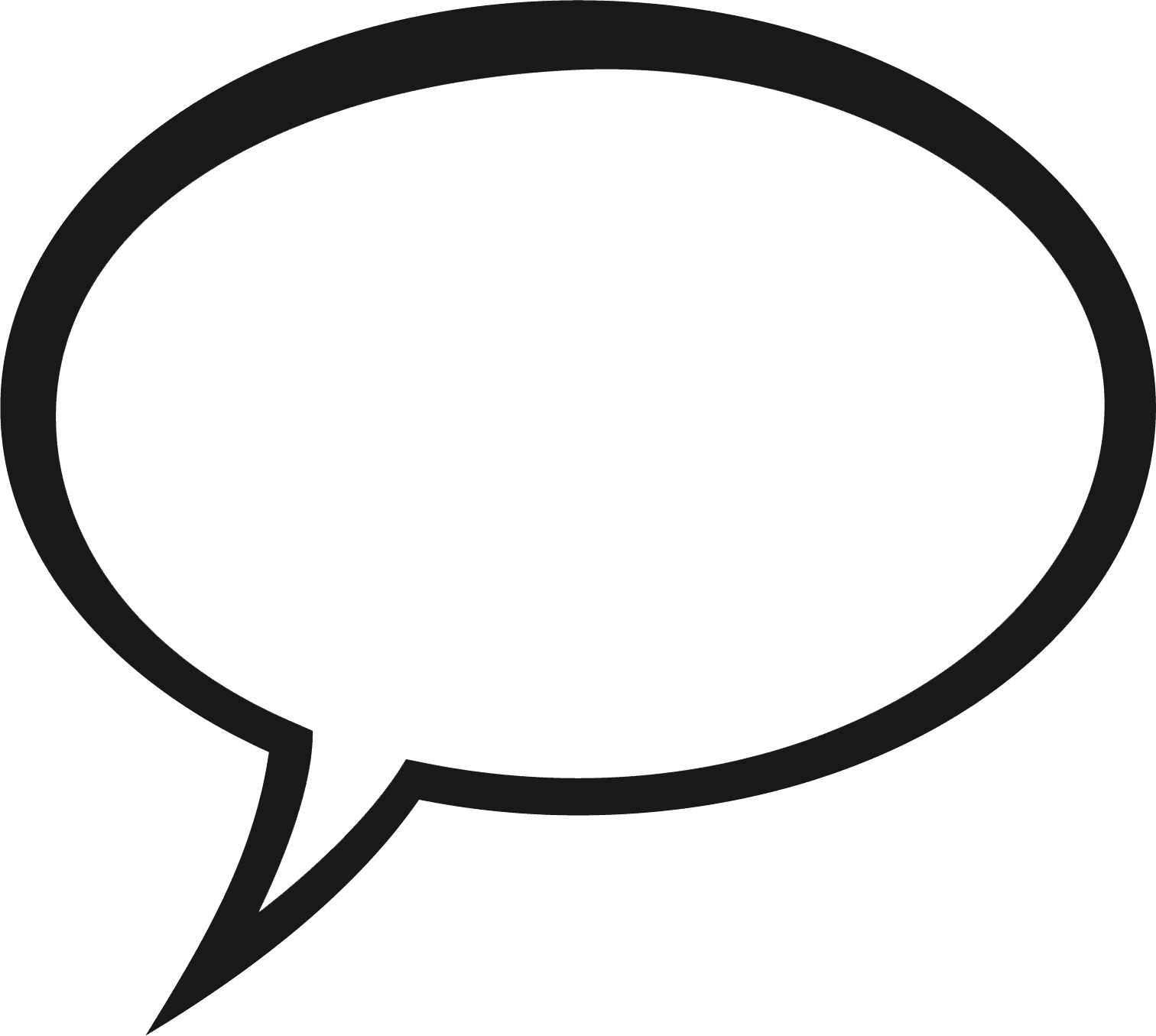 Your schools values are likely to be the same SKILLS required to be successful in most jobs!
Does school help you in any way with this?
What do you think makes these people successful in their jobs?
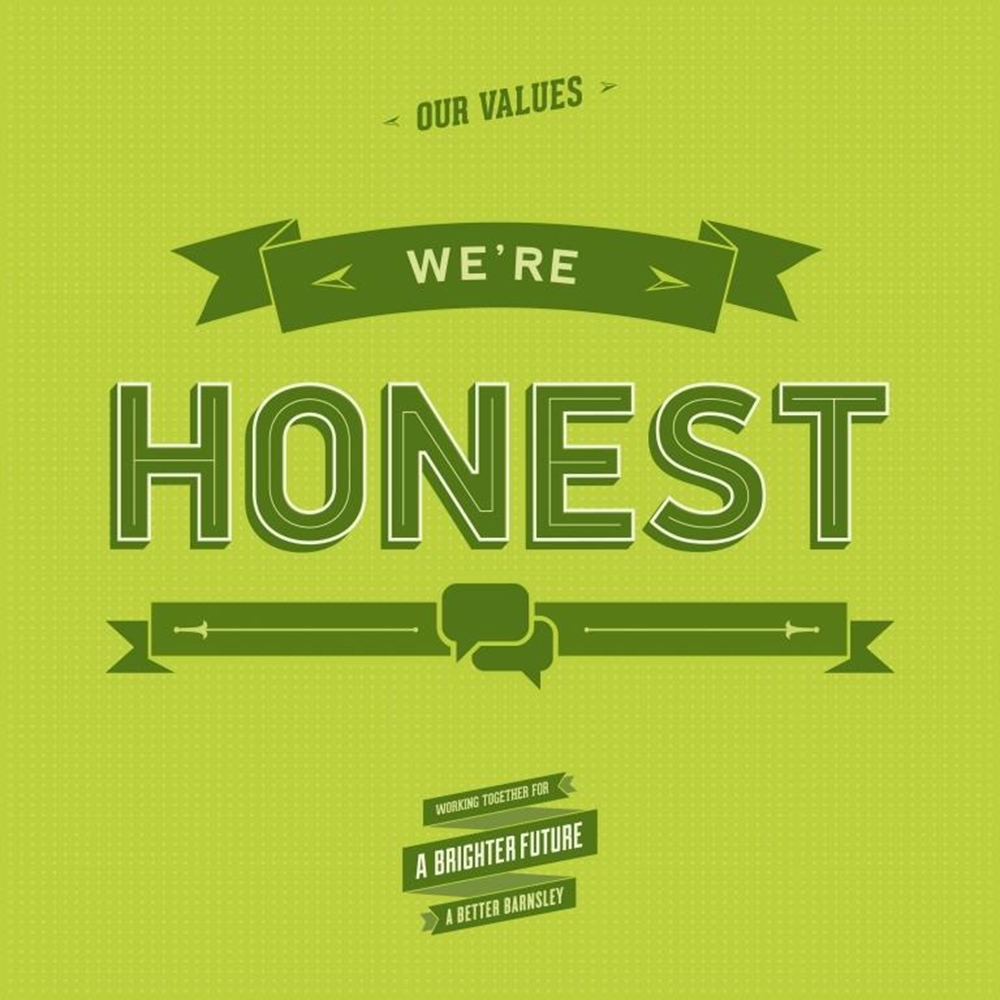 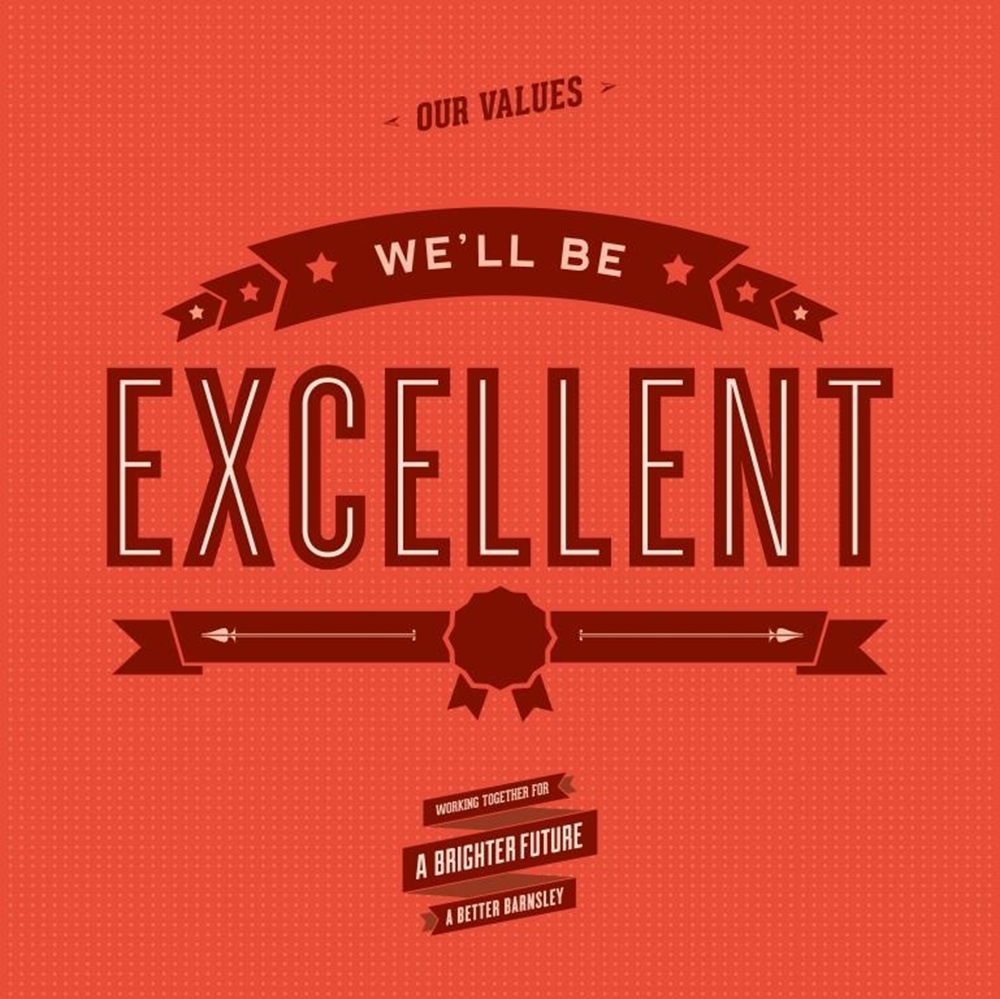 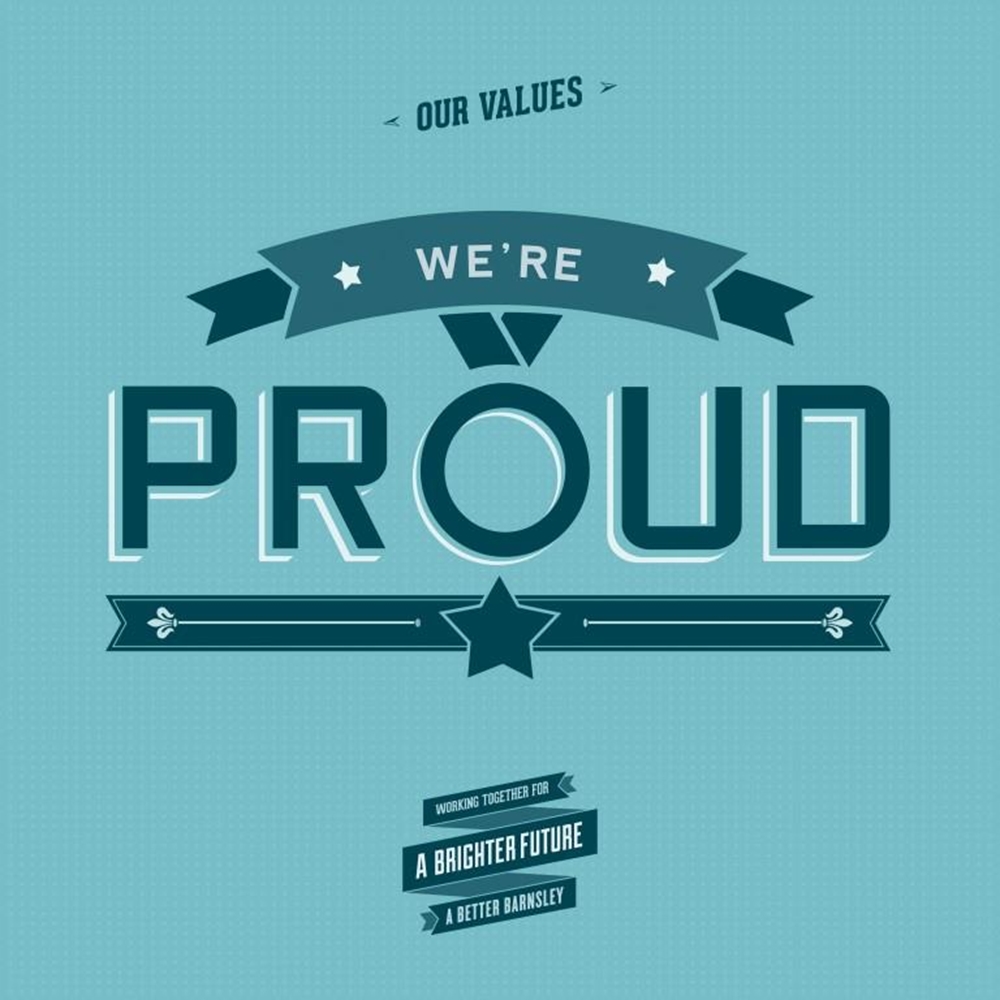 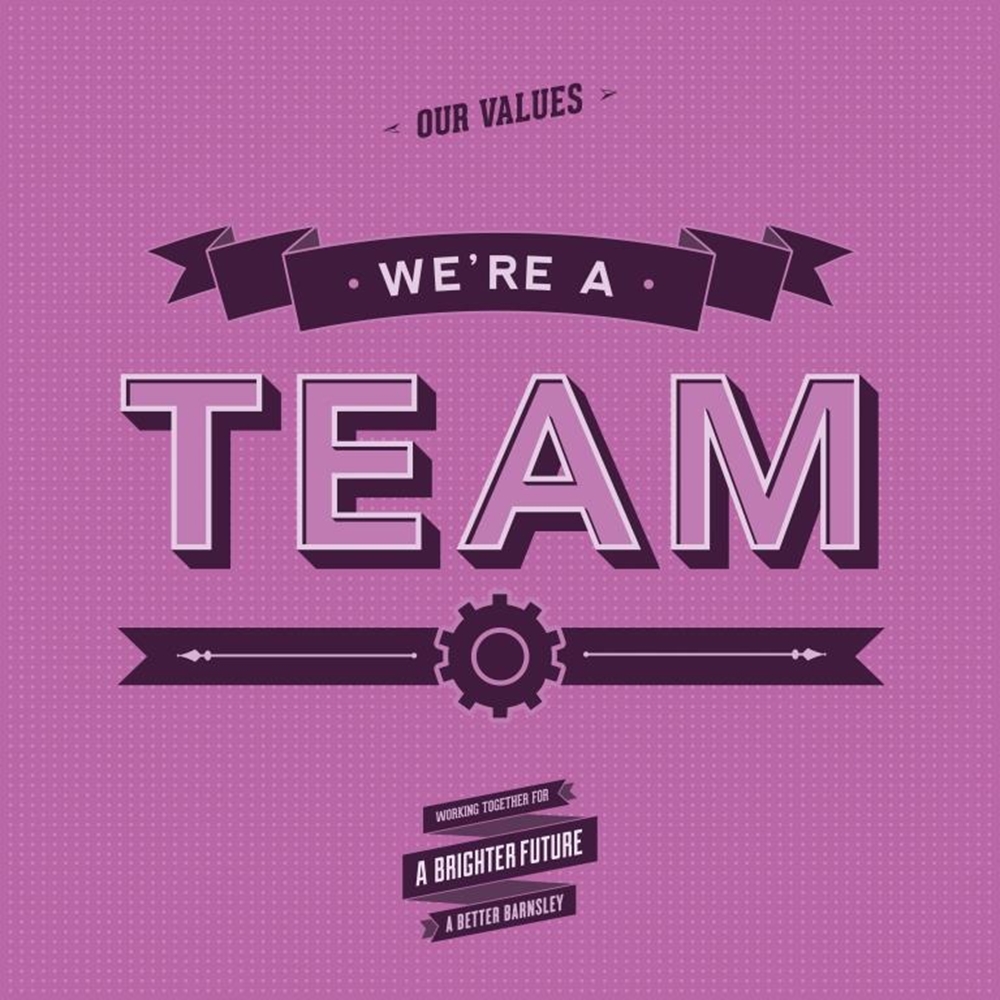 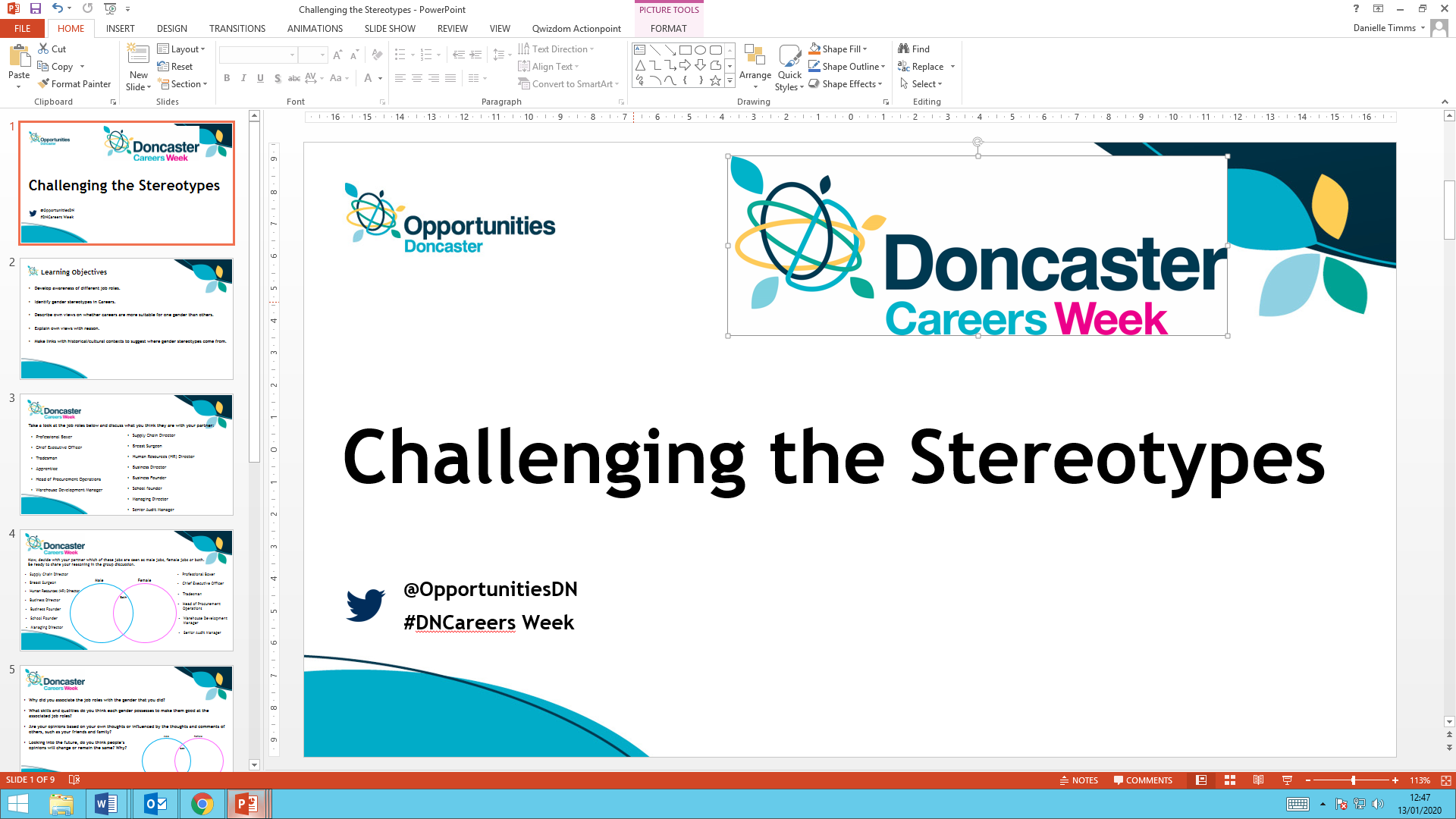 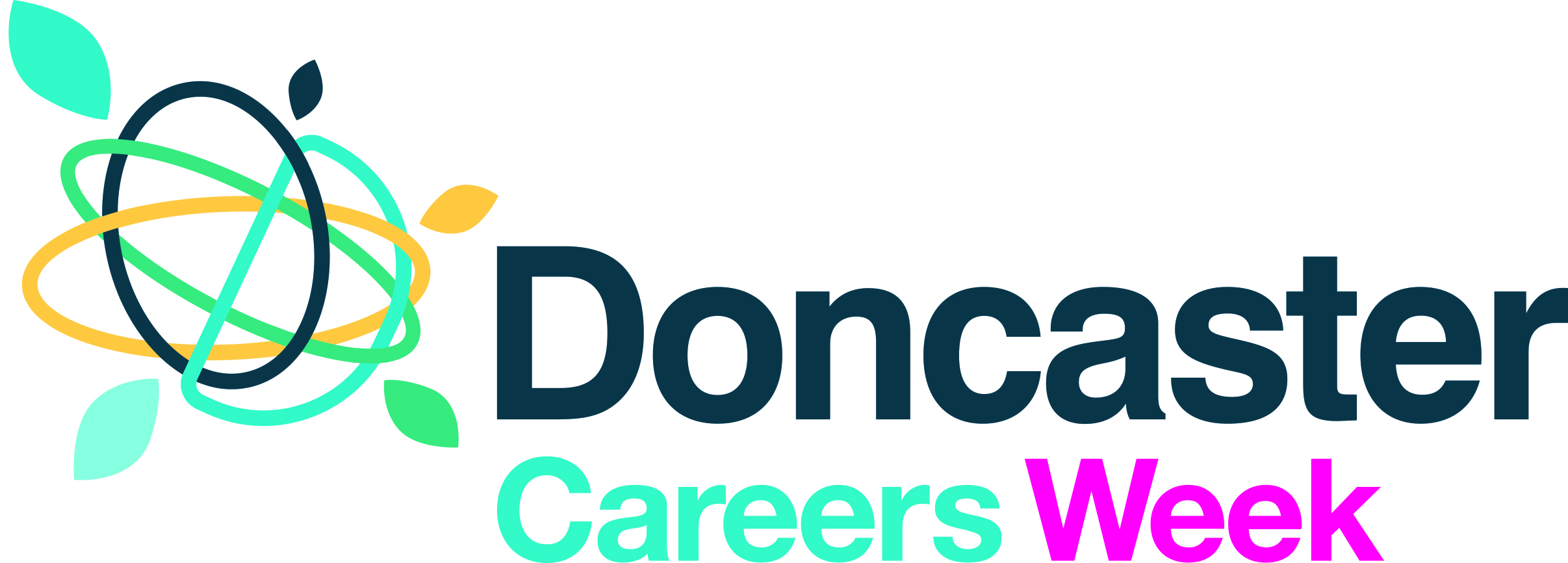 Skills, skills, skills….

Lots of employers provide training for different jobs but something they look for is important skills.

Think about all the skills/values you develop both in and out of school, through clubs, been involved with sports and activities.

Share them with the group!
• Team work

•

•

•

•

•

•

•
• 

•

•

•

•

•

•

•
Now as a group, make a note of the 8 skills you think are the most important for being successful in a job when you’re older.
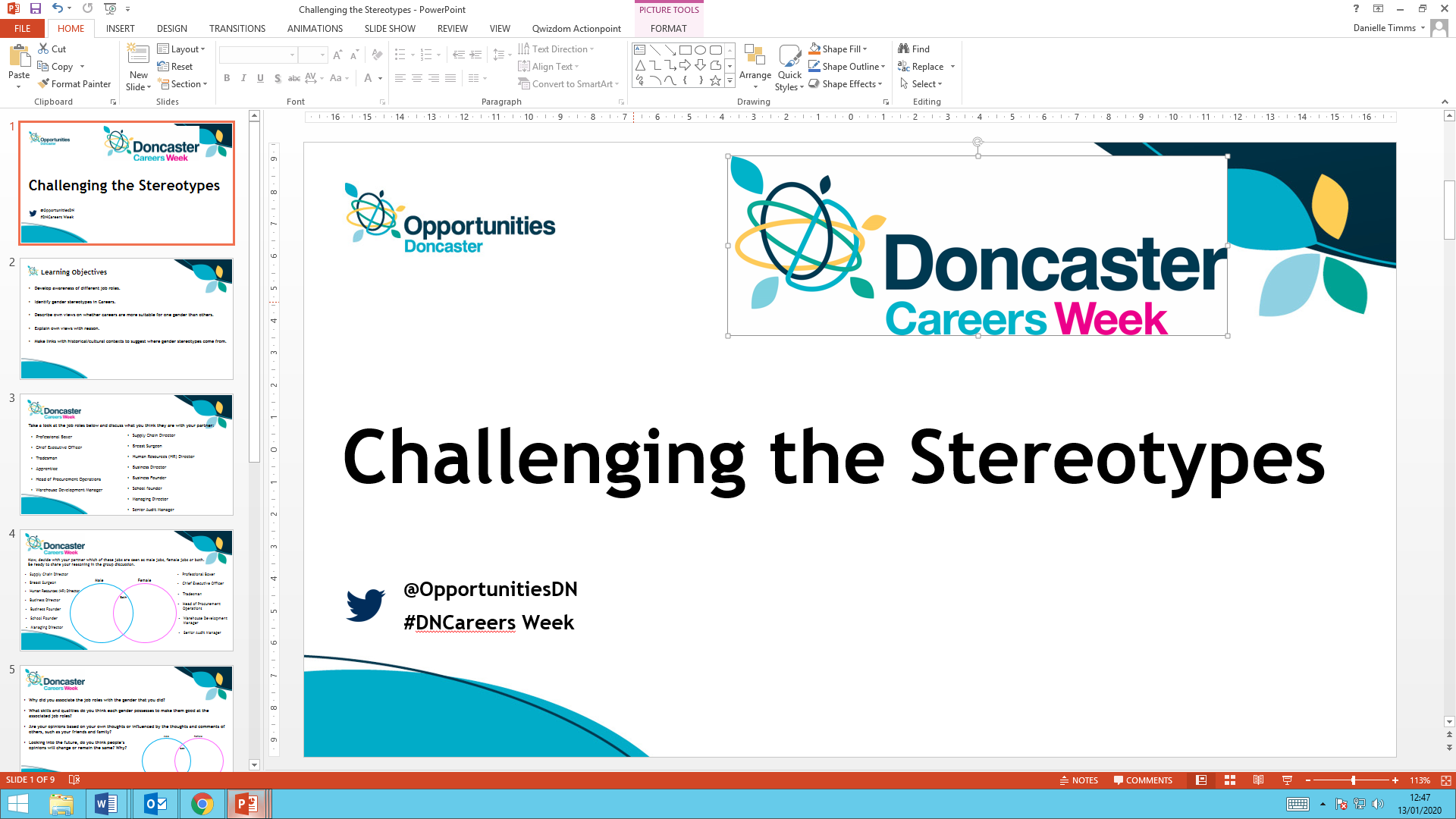 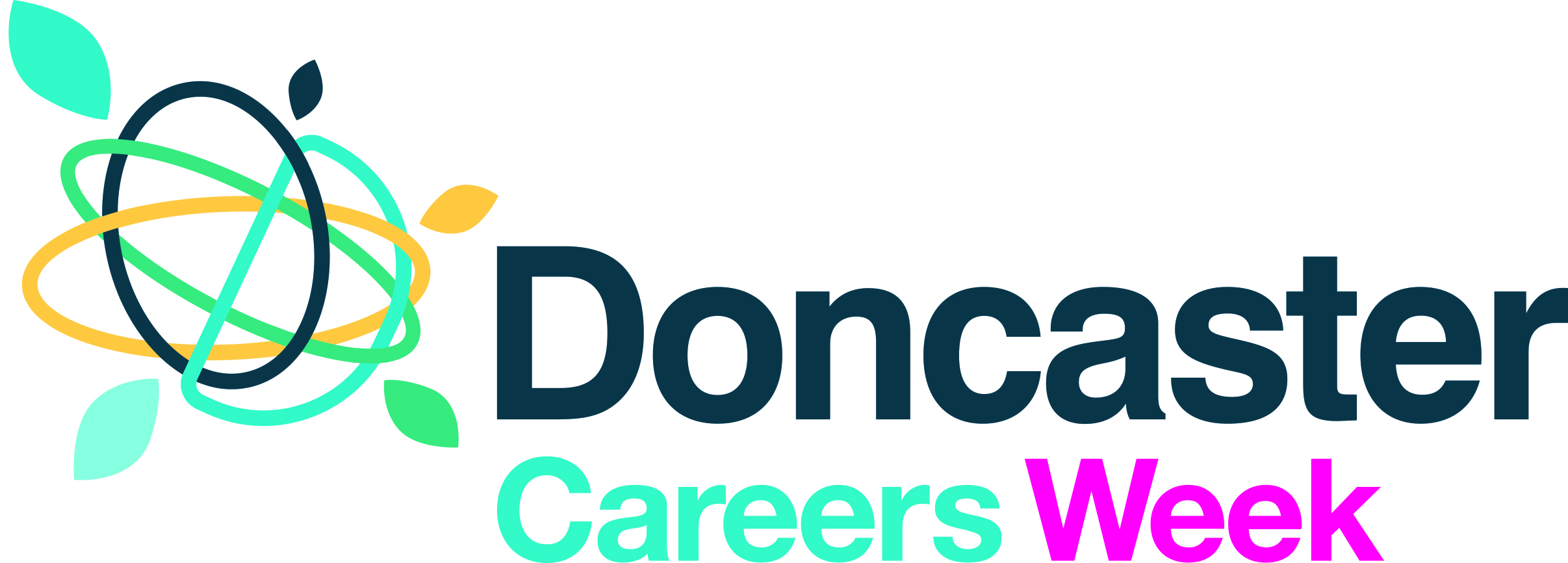 Use the 8 skills to make your own Radar Graph.
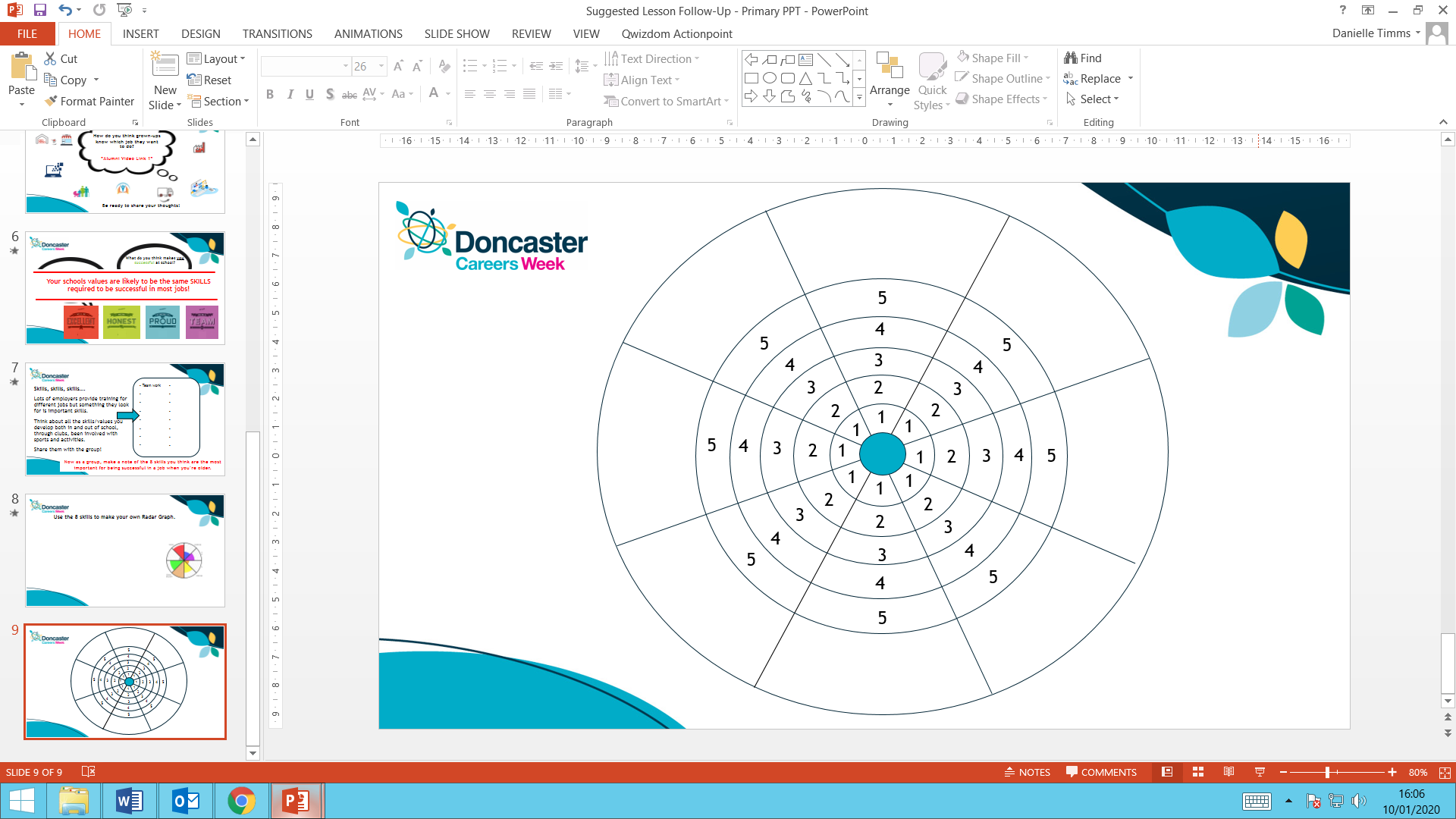 Your task is to think about all the different ways you show each skill.

 If you do lots of things which show a skill, you would colour upto a higher number. If you can’t think of many things you do to show a skill, you would colour upto a lower number.
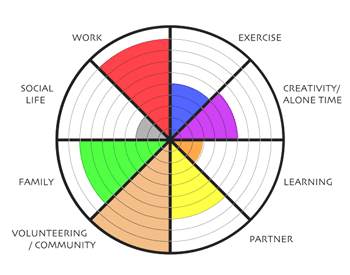 Make sure you have a reason for each decision and don’t be afraid to talk to your partner or an adult if you’re unsure.
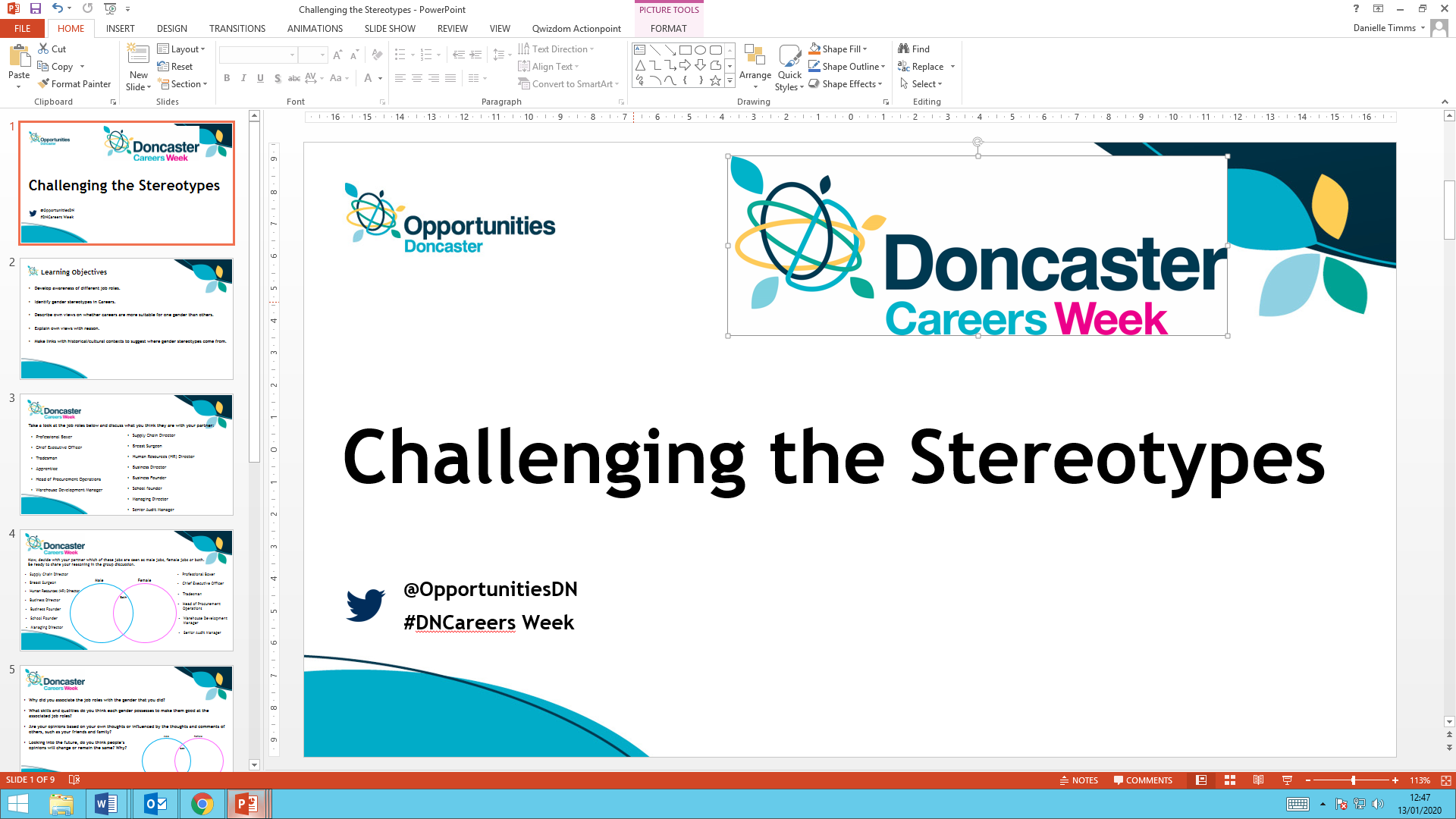 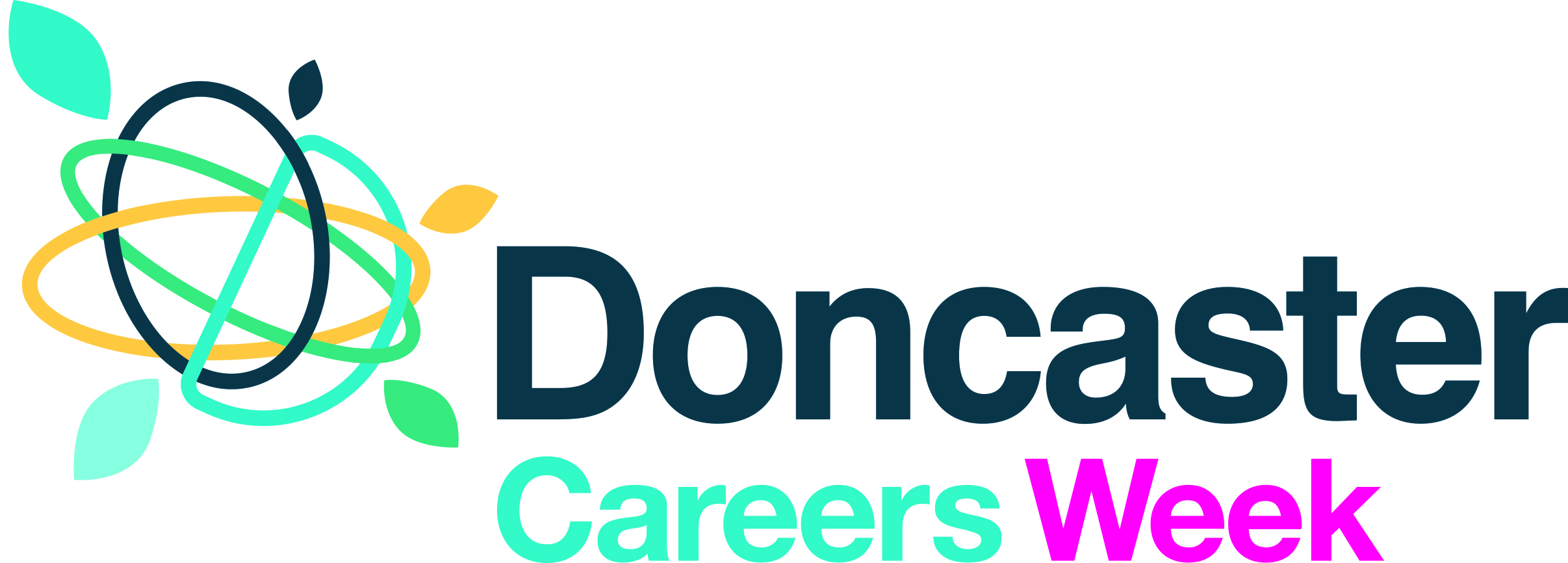 5
4
5
5
3
4
4
3
2
3
2
2
1
1
1
5
4
3
2
1
4
3
5
2
1
1
1
1
2
2
3
2
3
4
4
3
5
5
4
5
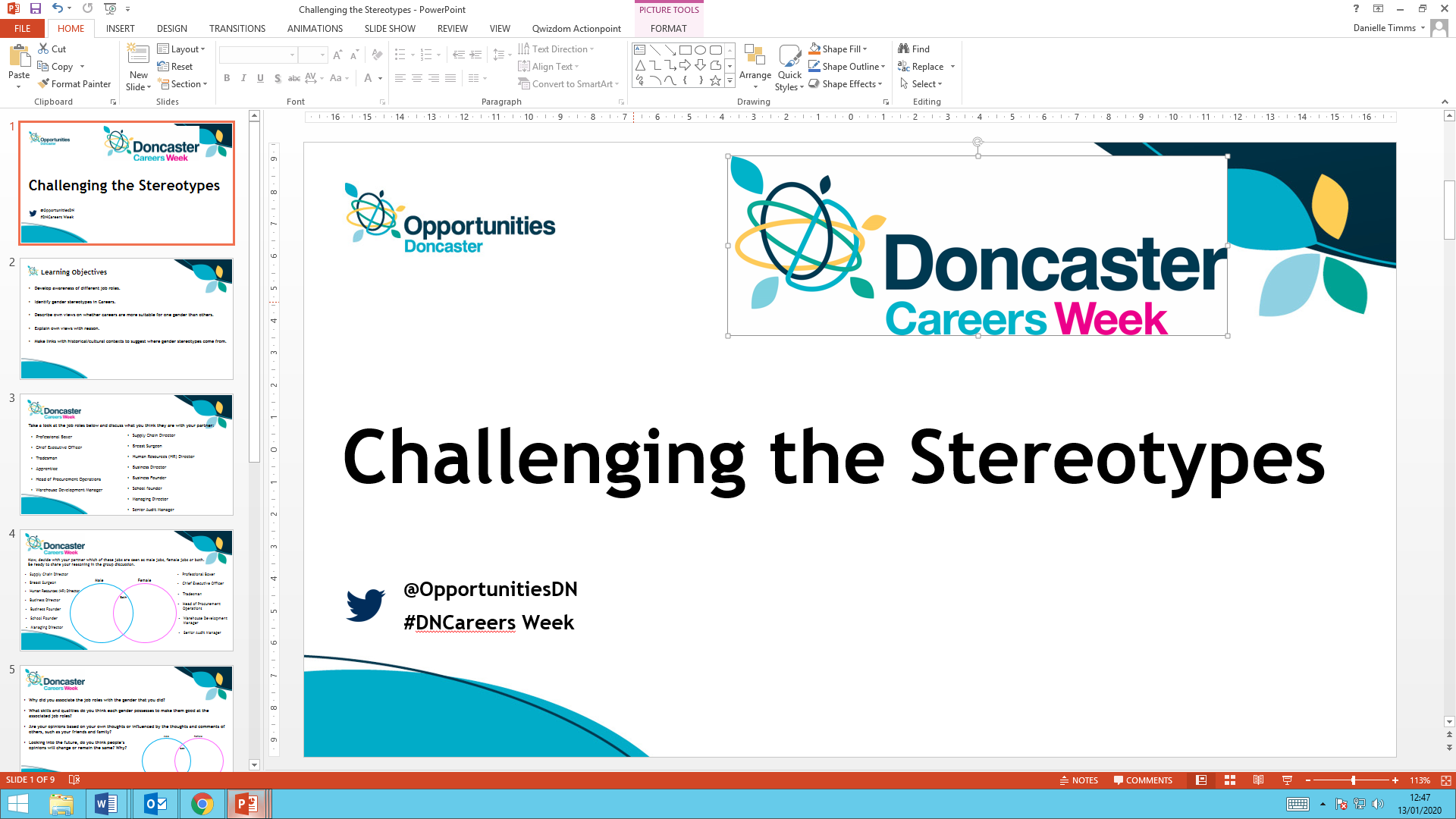 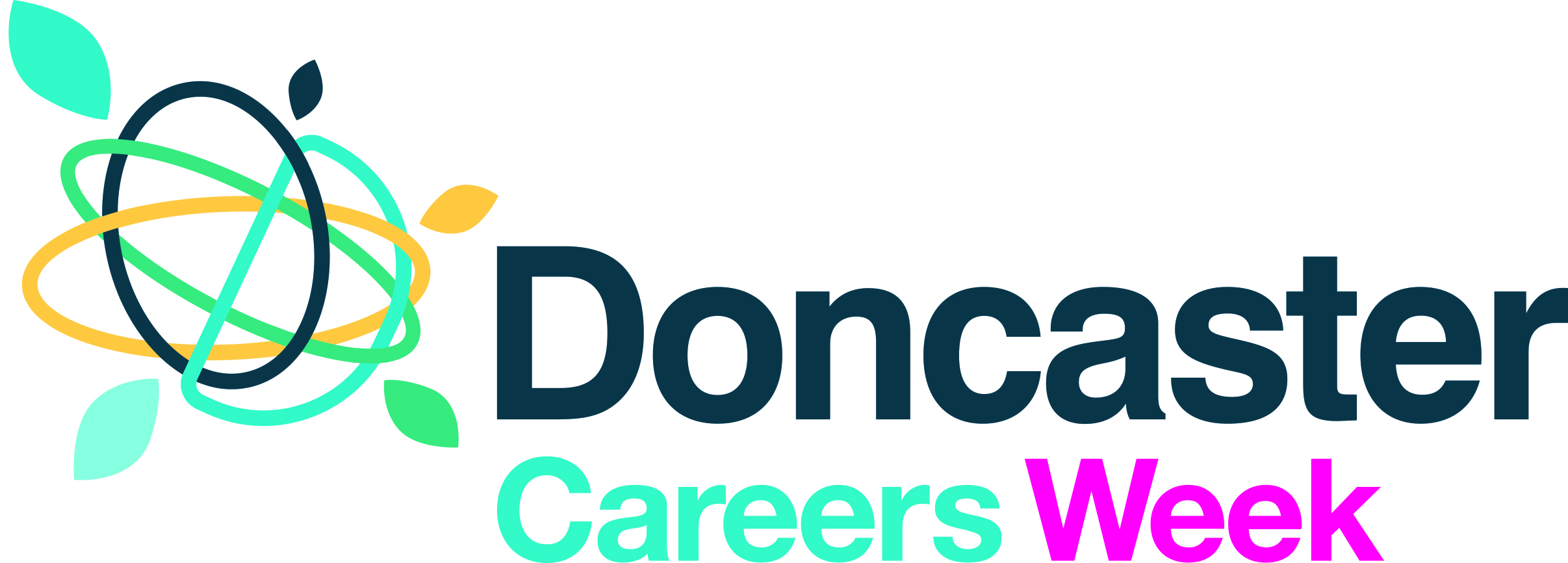 Use the 8 skills to make your own Radar Graph.
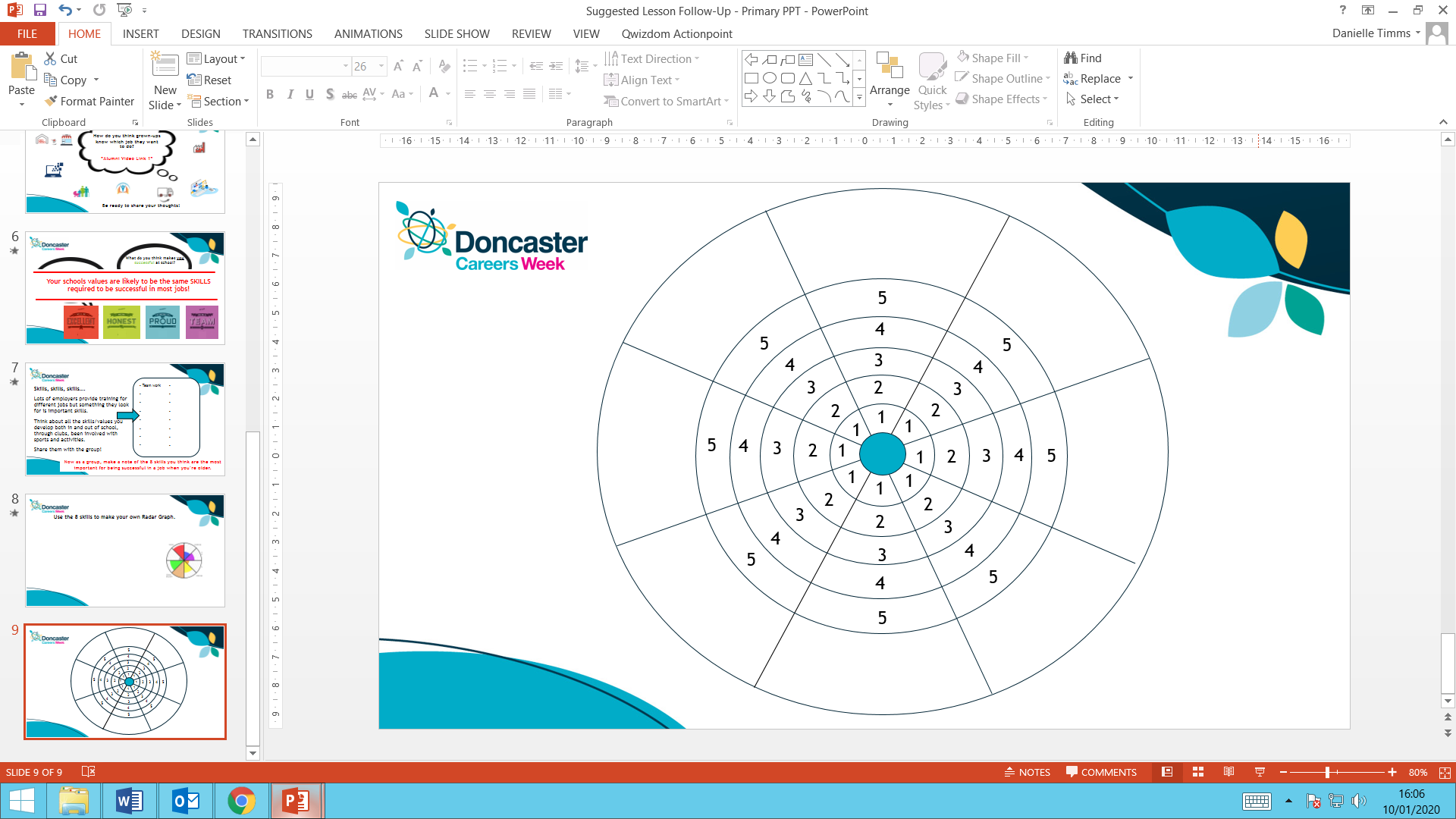 Now, present your Radar Graph to your partner.

Explain your reasoning behind each decision and partners, don’t forget to provide positive feedback!
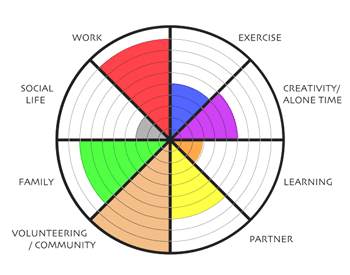 Finally, who would like to present their partner’s Radar Graph to the class?
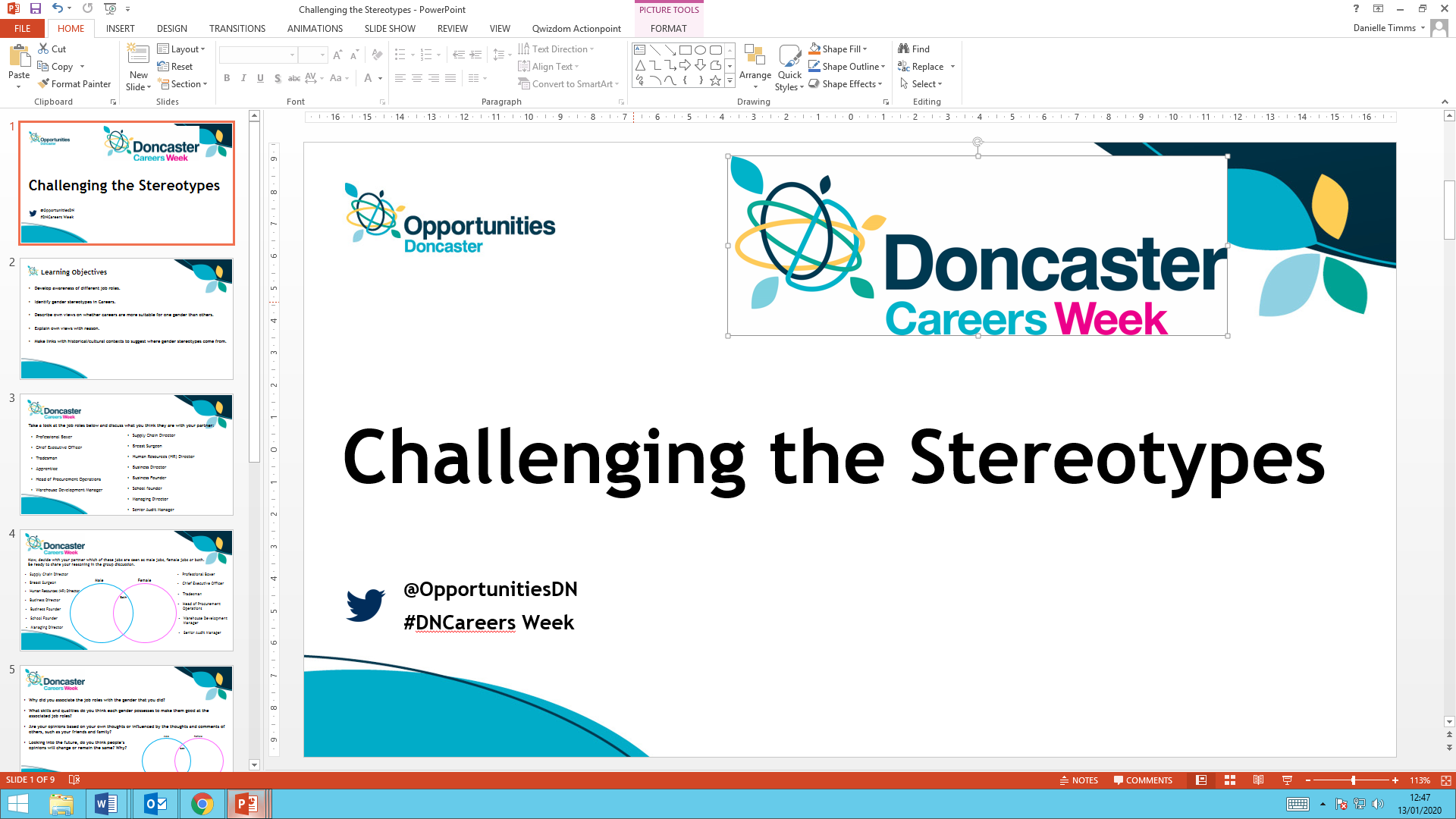 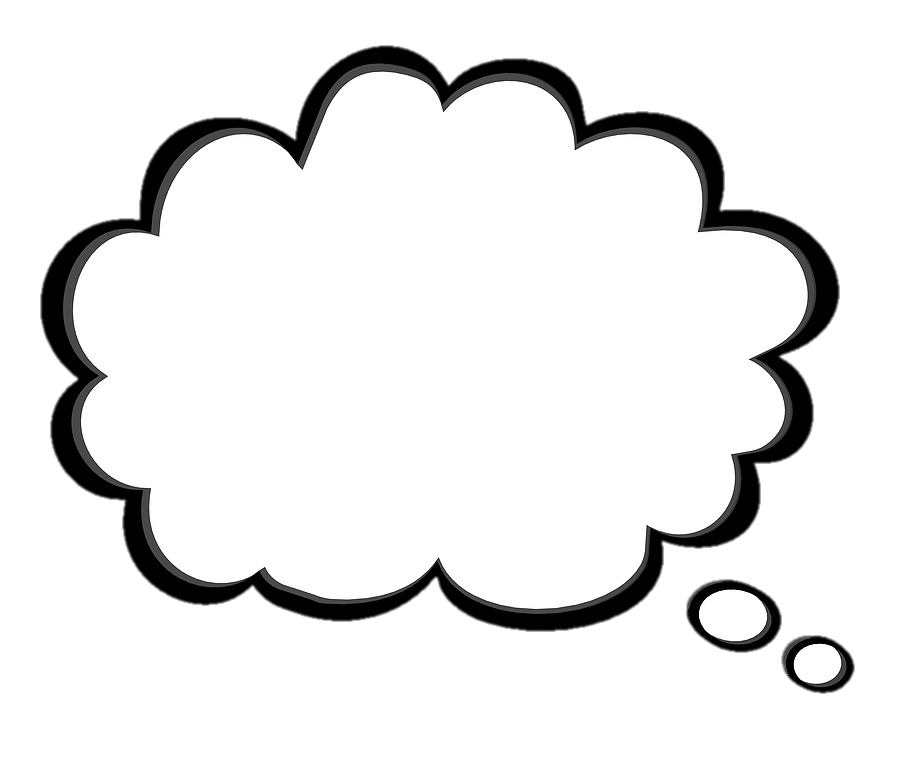 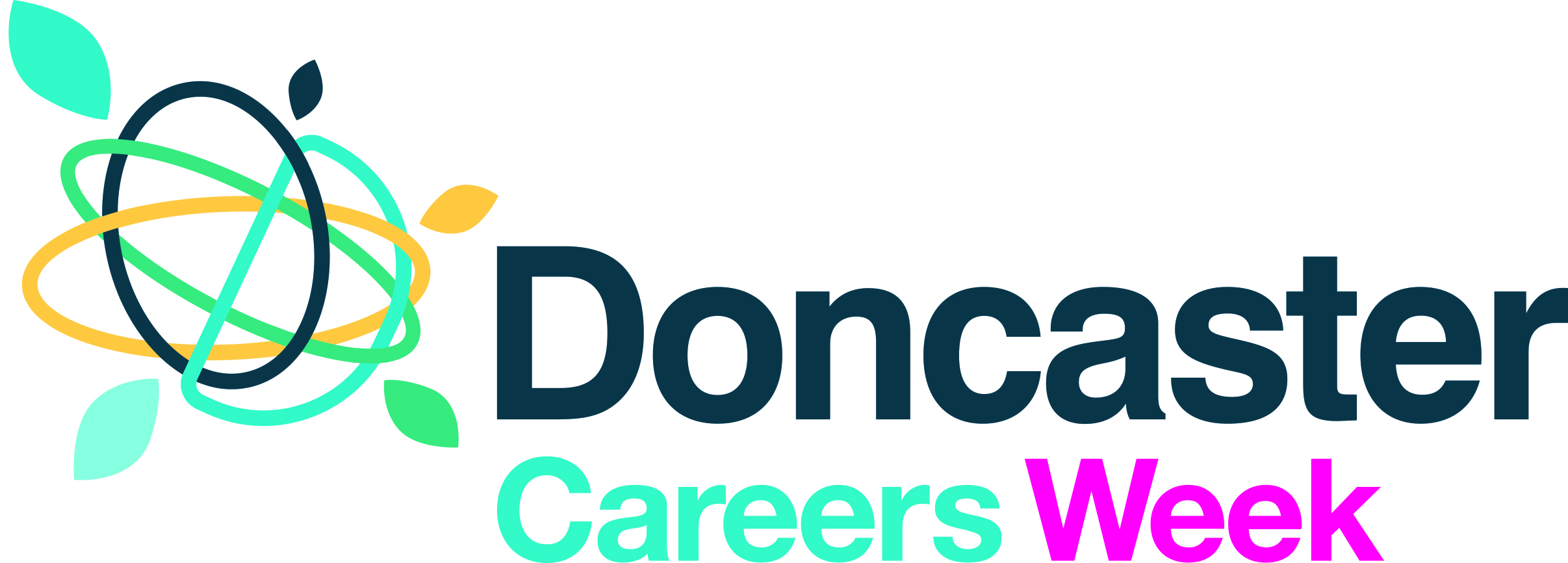 Now we know all about our own skills, shall we take a look at how the people in our videos use their skills to be successful at work and to make sure they’re doing the right job for them?
https://www.youtube.com/watch?v=Mw0xJXr0oZQ&feature=youtu.be
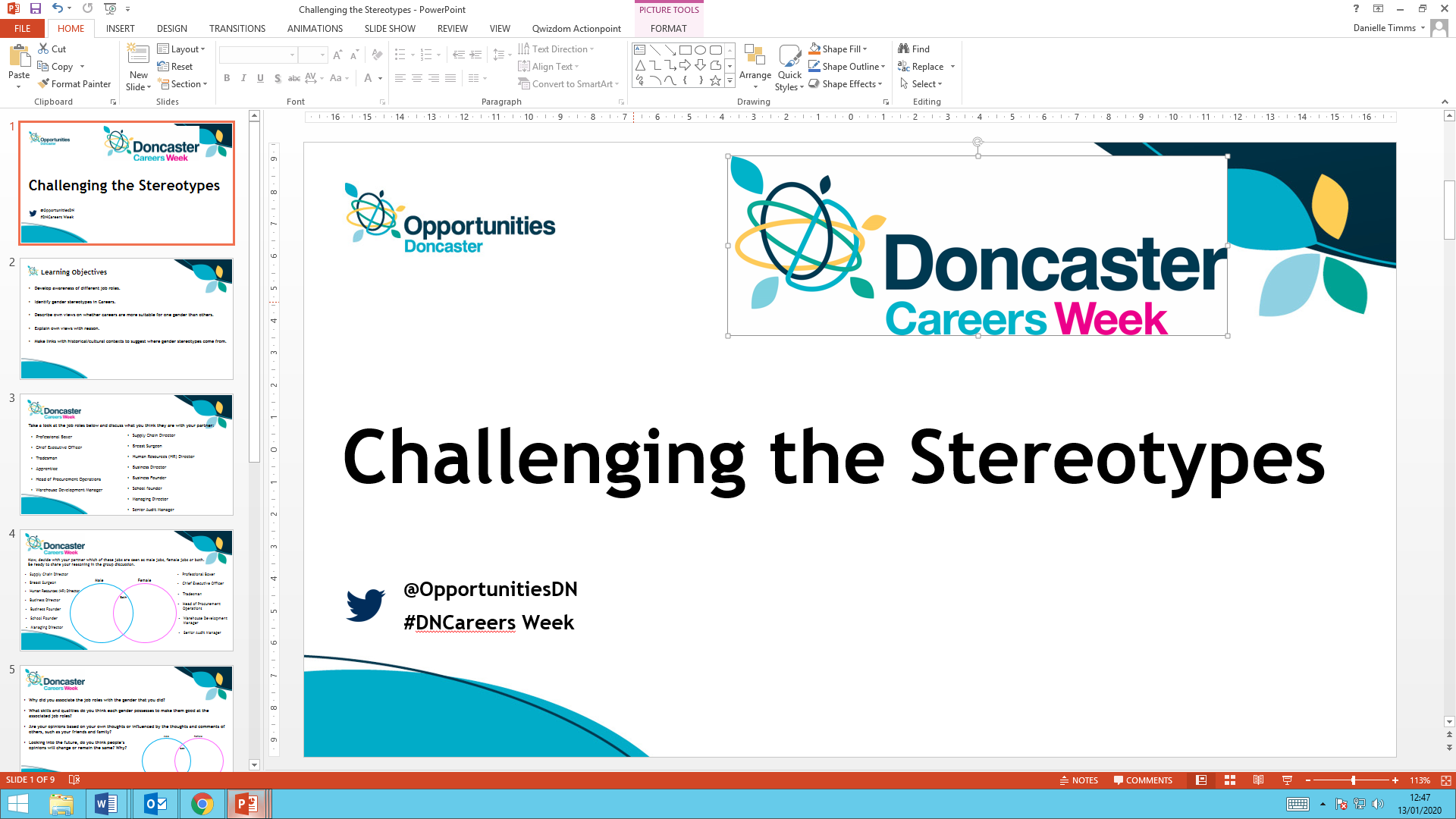 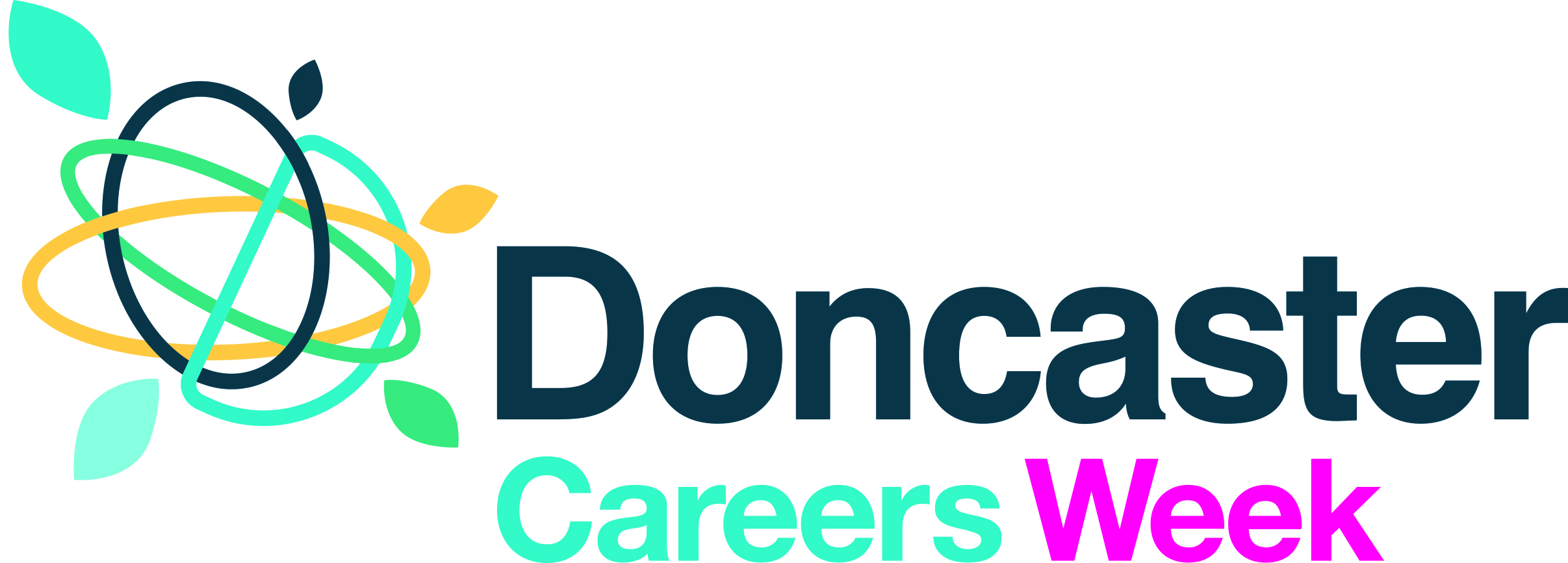 Look again at your Radar Graph and identify which skill you’ve rated the highest and why. 

Repeat with the skill you’ve rated the lowest and why.

How could you increase the rating of your lowest rated skill?
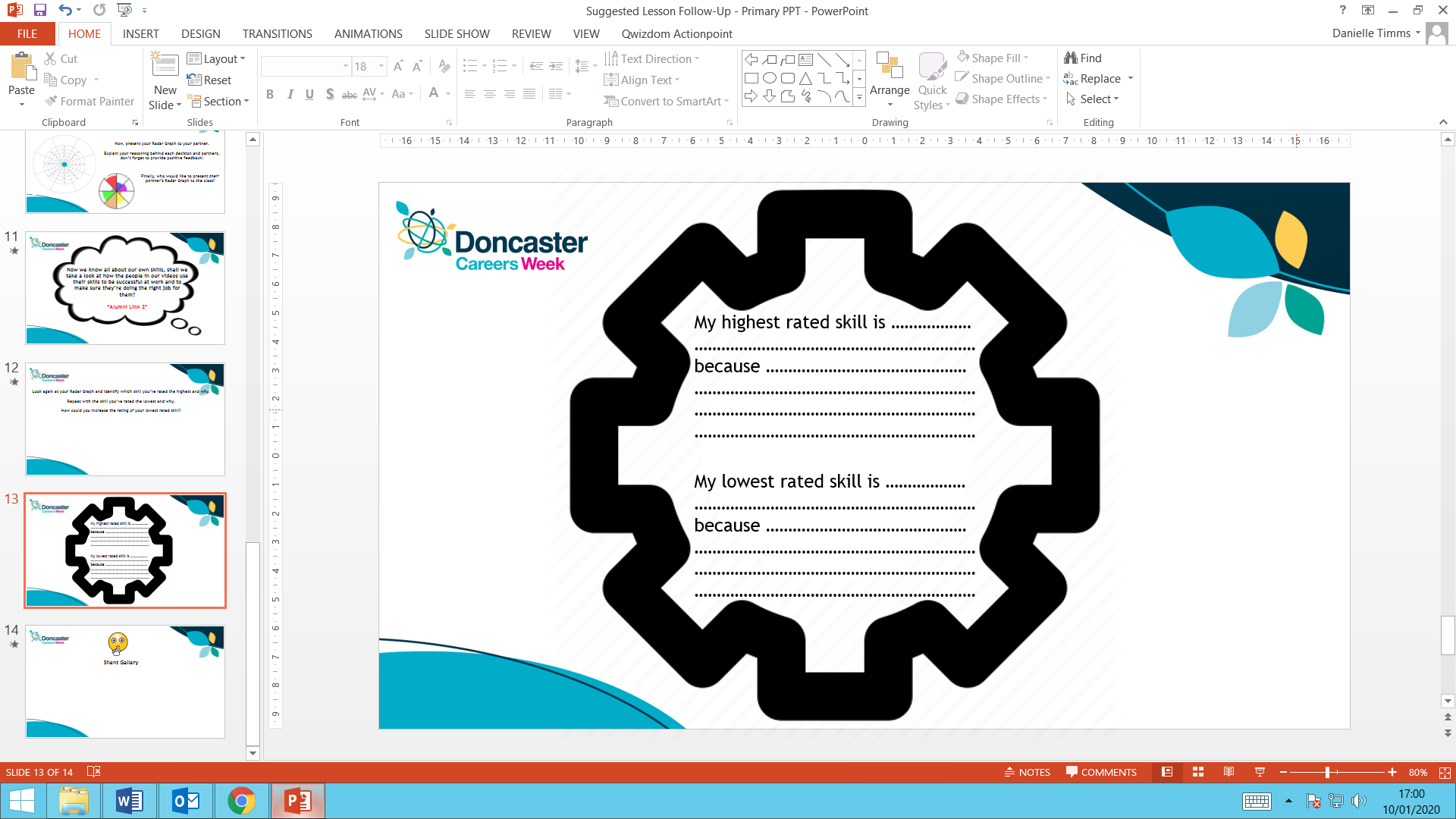 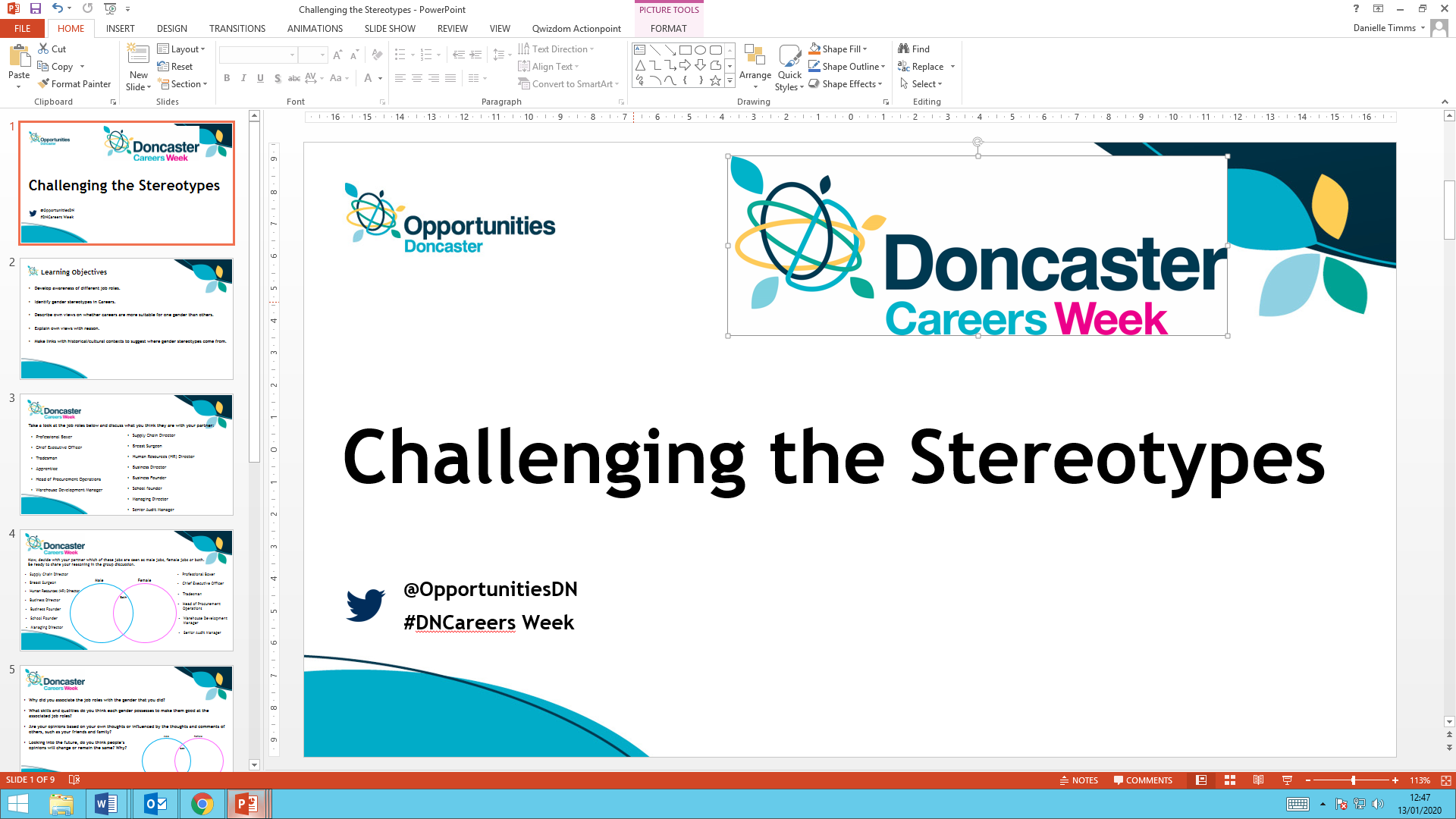 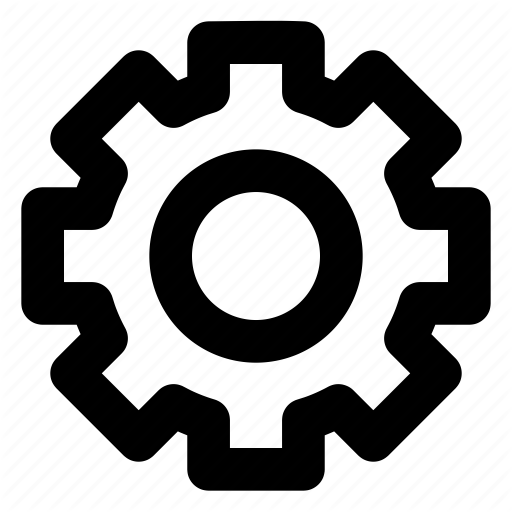 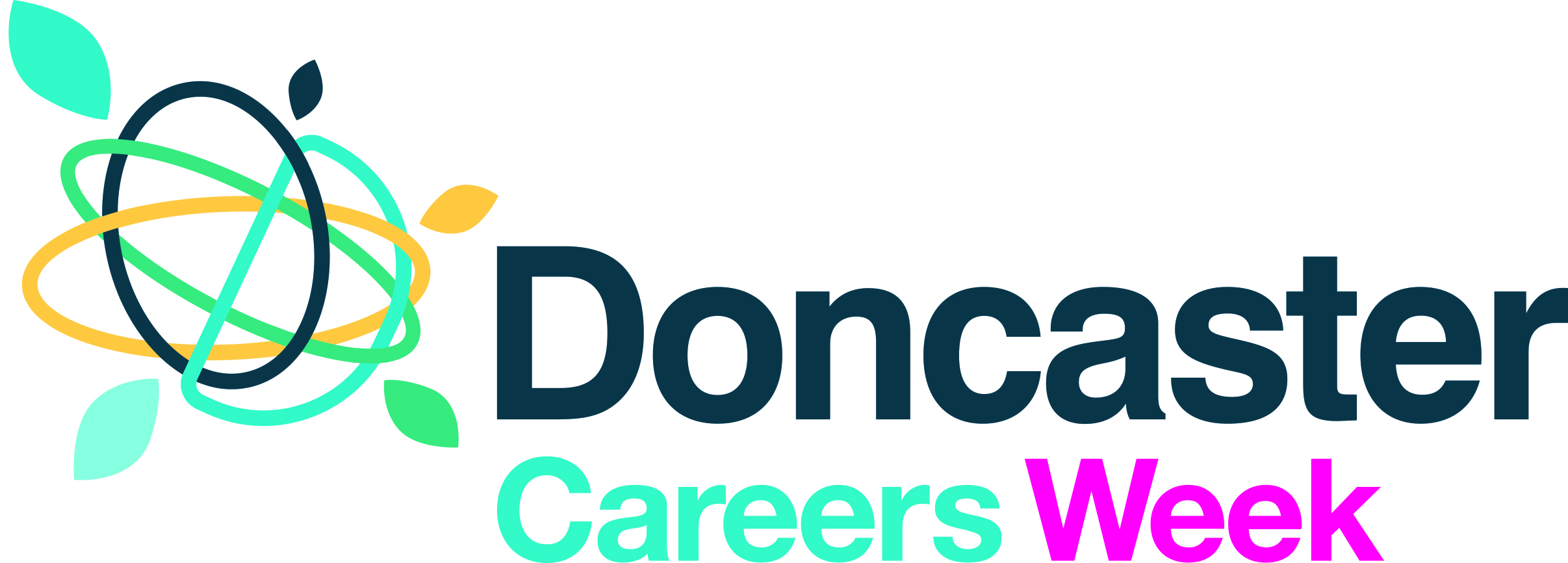 My highest rated skill is ………………
………………………………………………………
because ……………………………………… ………………………………………………………
………………………………………………………
………………………………………………………
My lowest rated skill is ………………
………………………………………………………
because ……………………………………… ………………………………………………………………………………………………………………
………………………………………………………
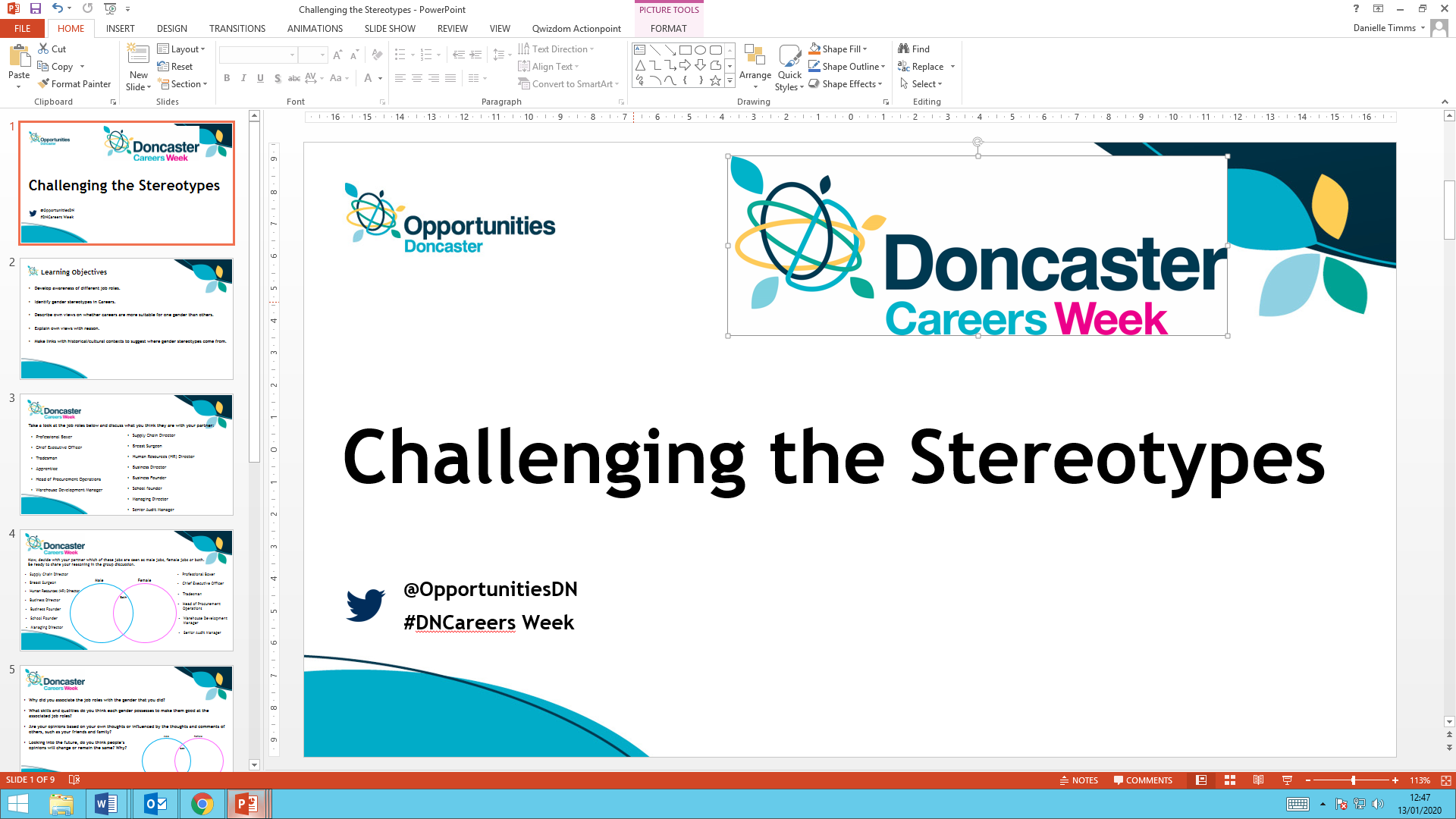 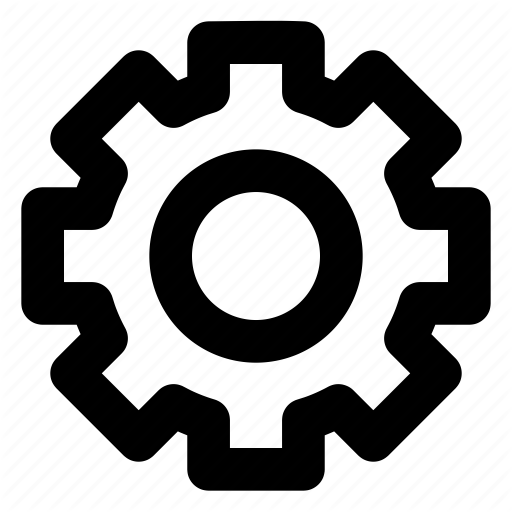 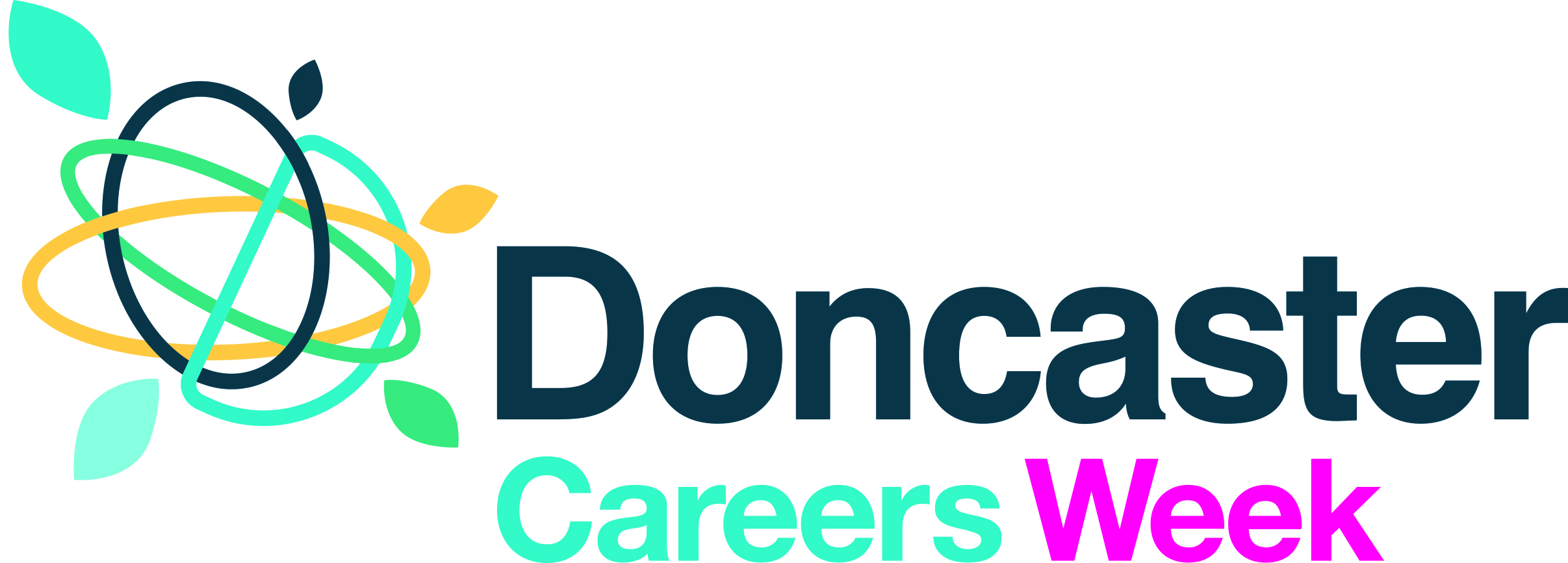 Our highest rated skill is: ………………………………………………………
because ……………………………………… ………………………………………………………
………………………………………………………
………………………………………………………
Our lowest rated skill is:
………………………………………………………
because ……………………………………… ………………………………………………………………………………………………………………
………………………………………………………
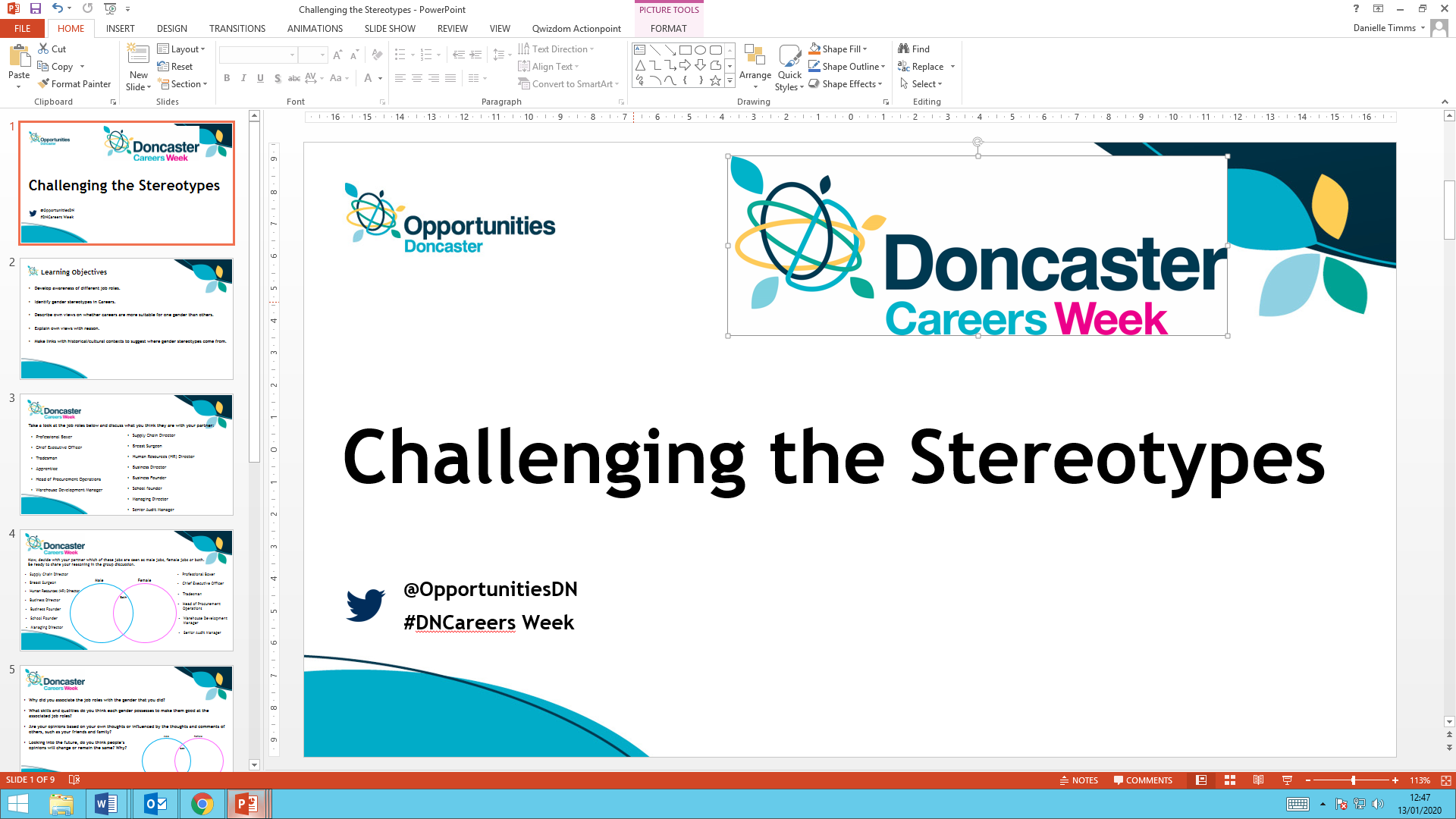 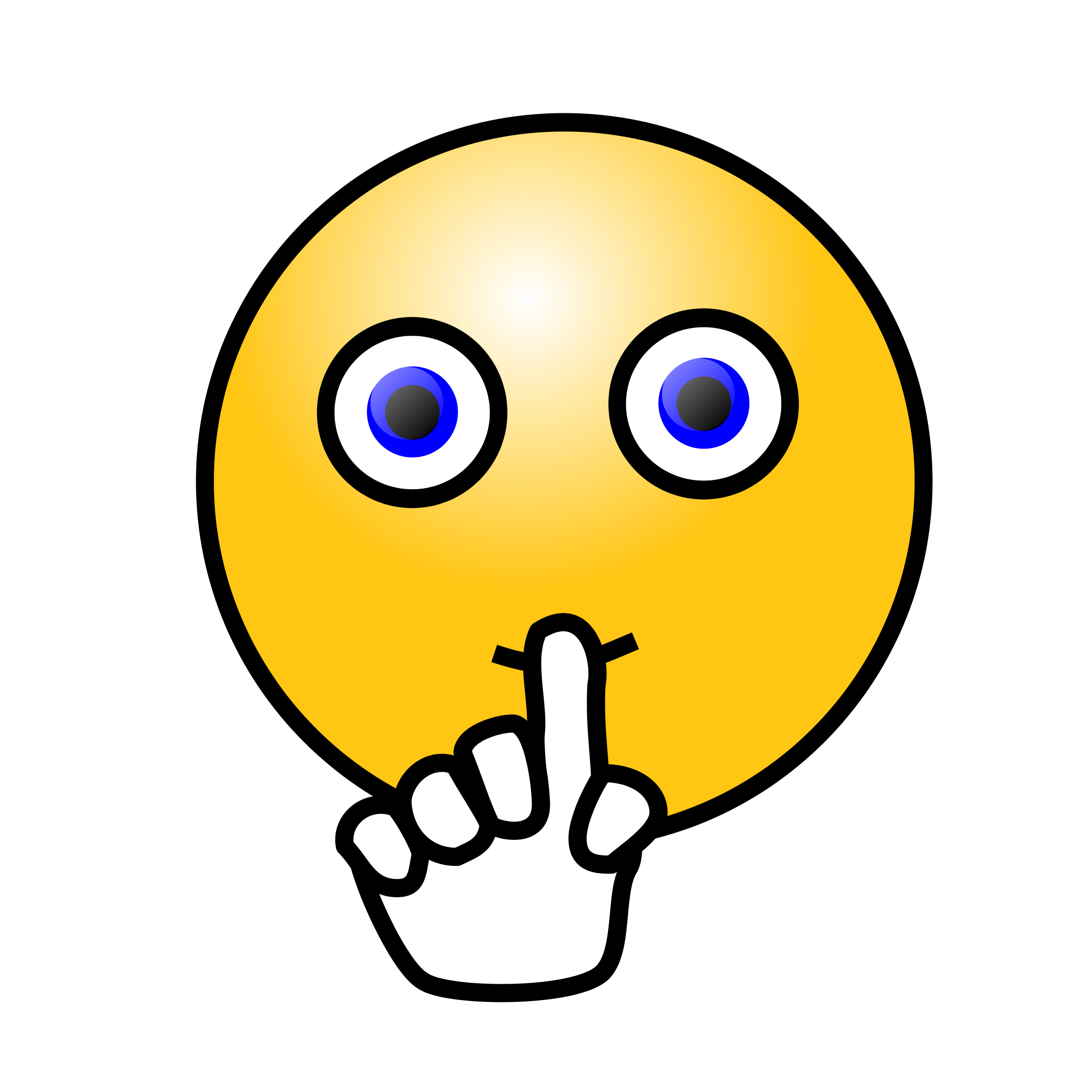 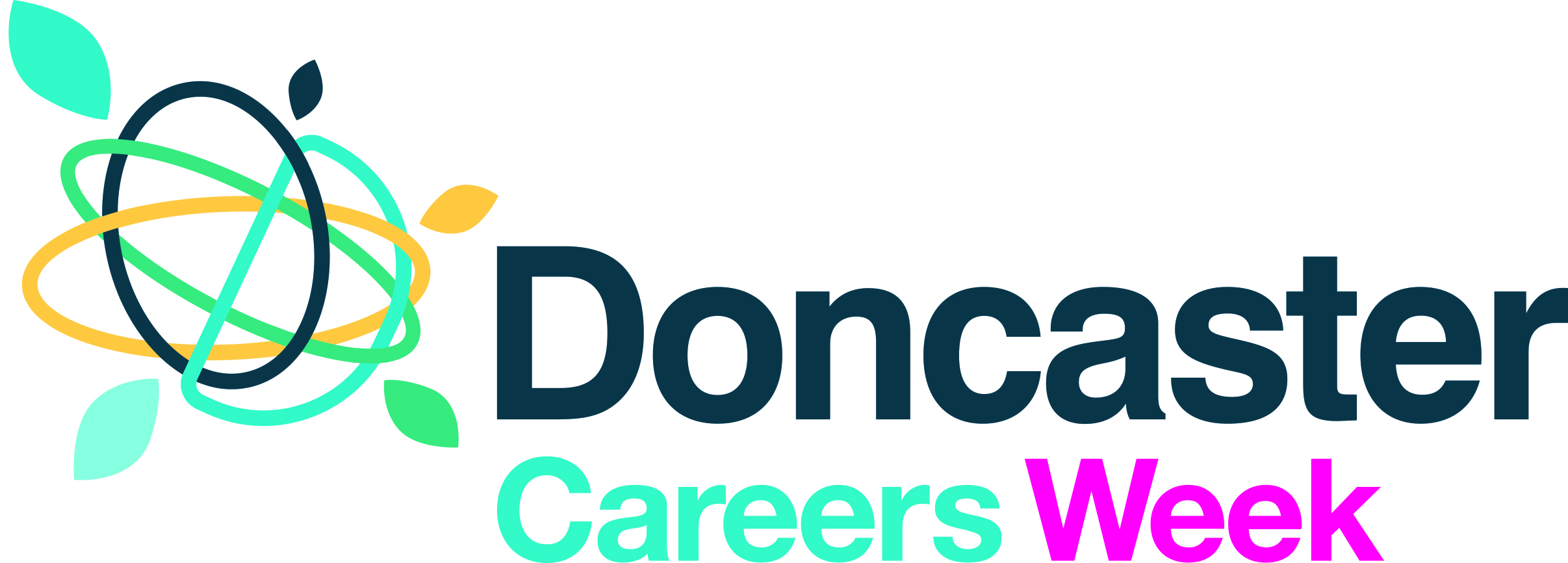 Silent Gallery
Take a look at everyone’s Radar Graph and make a note or a tally chart on your mini-whiteboard of the whole class’ highest and lowest rated skills.
What is our collective strength?

What our collective lowest-rated skill?

How could we improve the rating?

Are you up for the challenge?
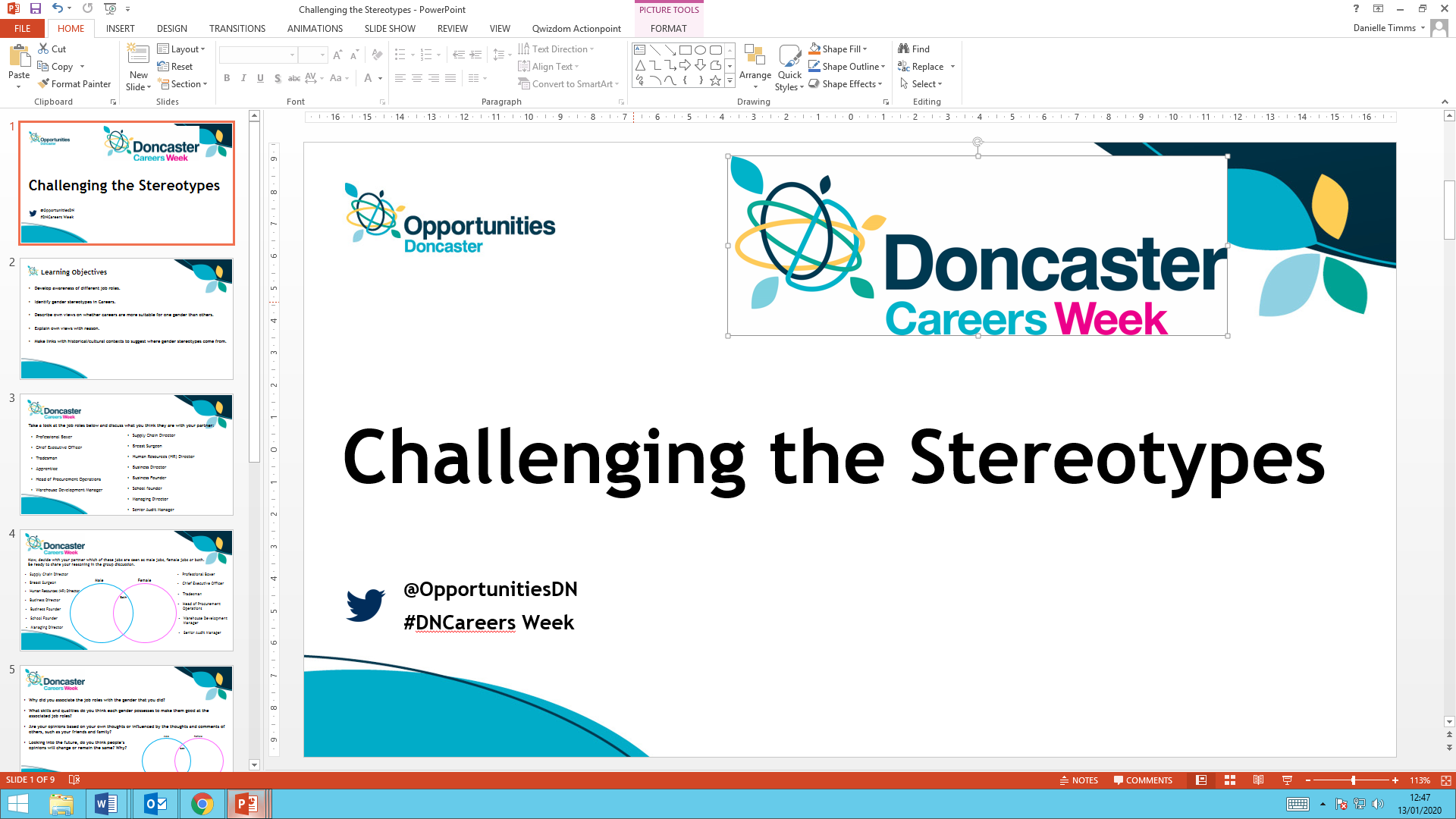 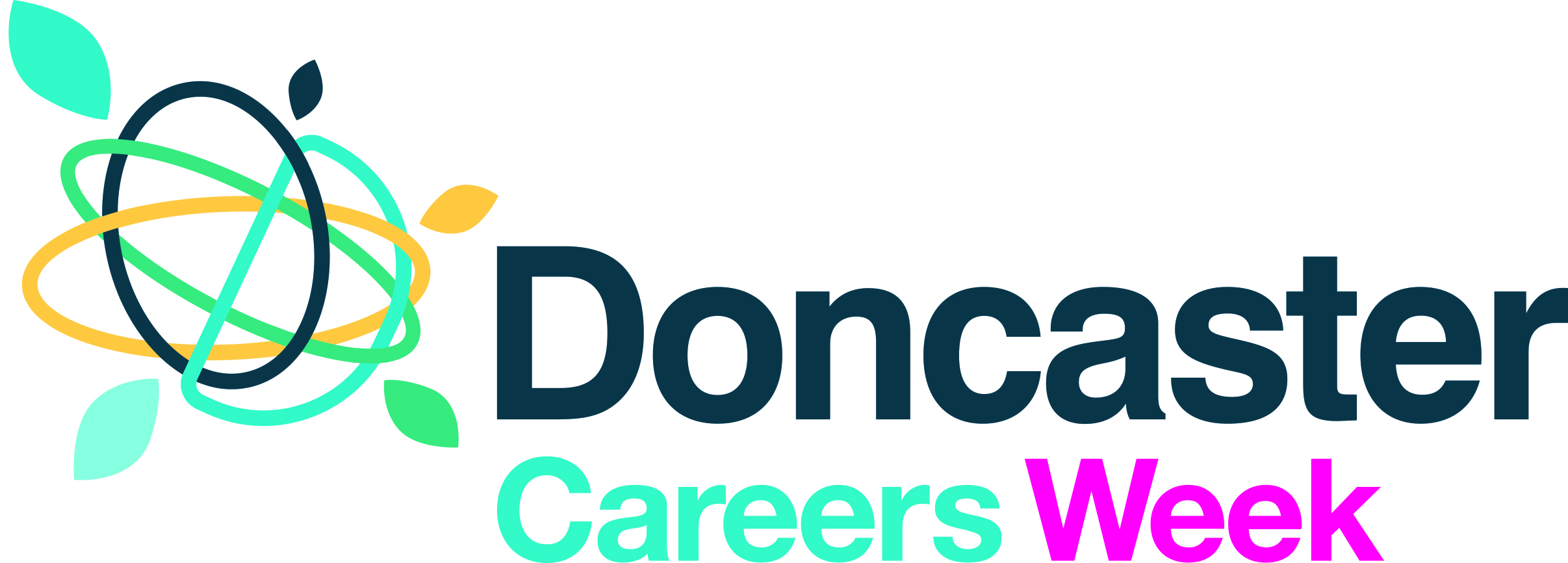 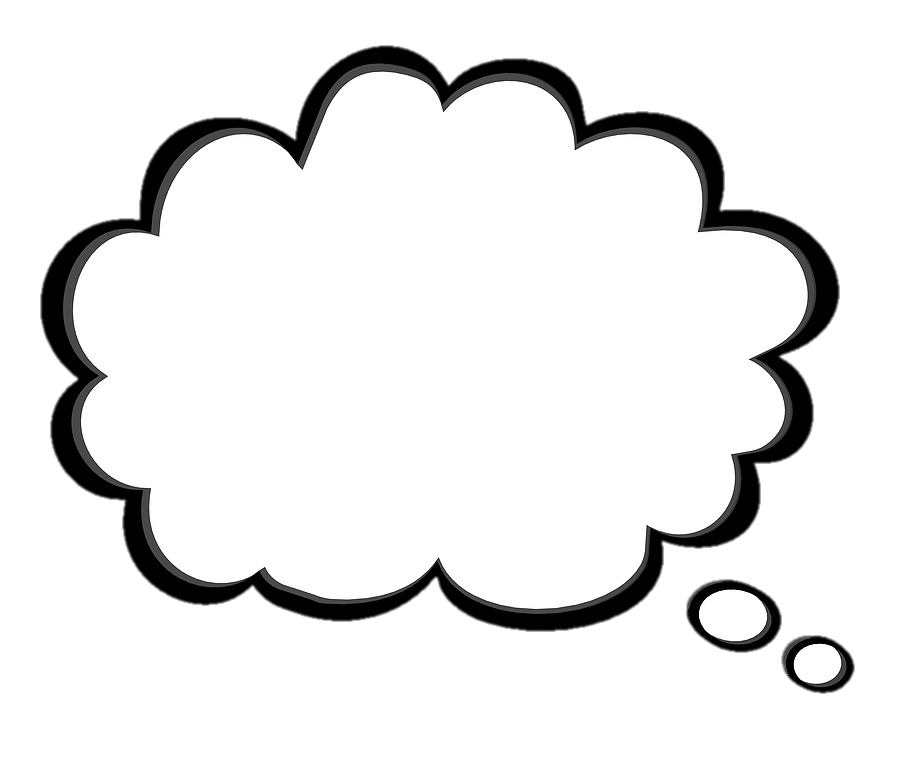 Do you think the people on our videos face challenges or areas they want to try and improve too?

https://www.youtube.com/watch?v=tGkek6Dd2q0&feature=youtu.be
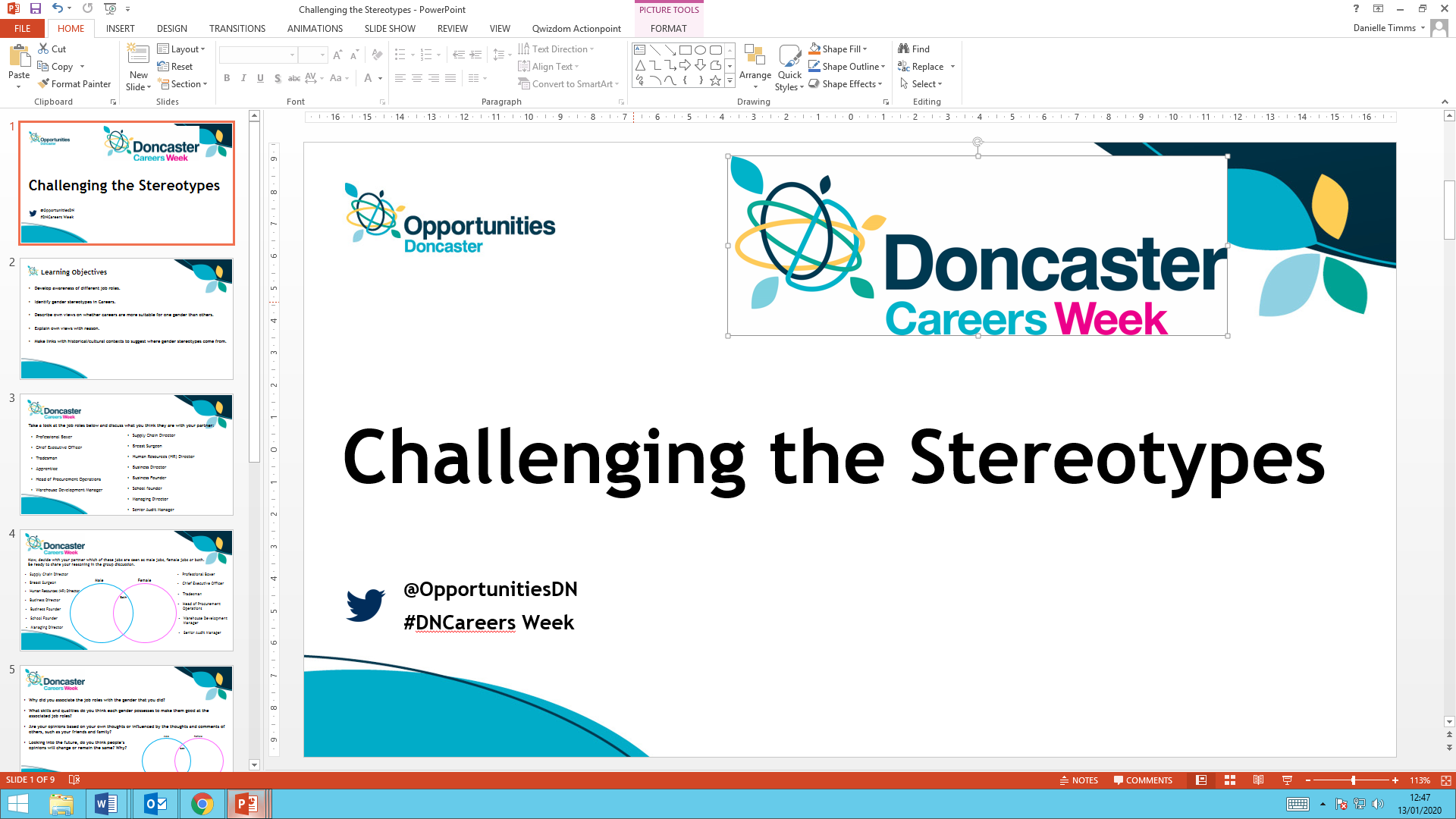